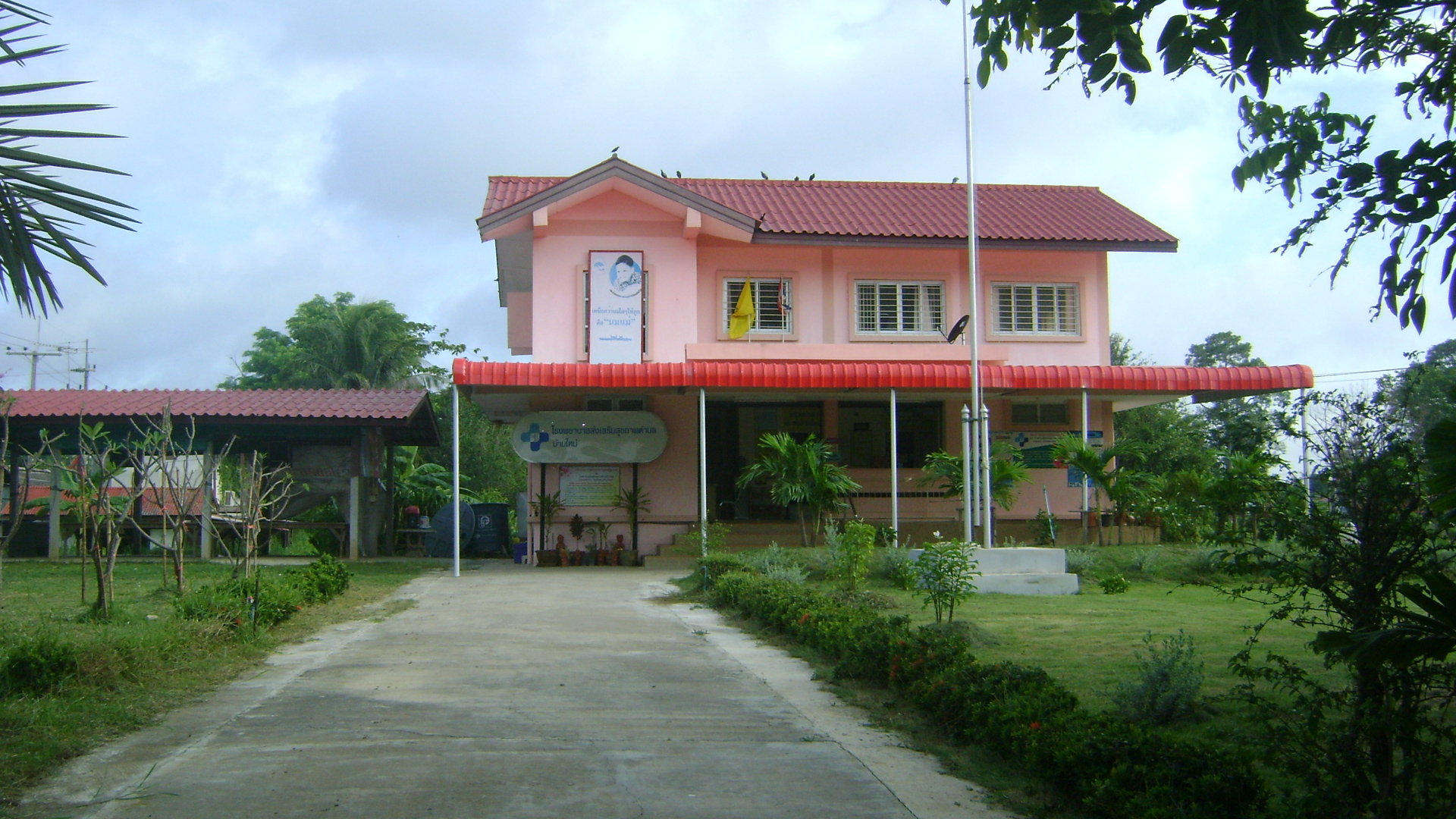 ยินดีต้อนรับทุกท่าน
โรงพยาบาลส่งเสริมสุขภาพตำบลบ้านใหม่
นำเสนอโดย
ธนกร  ทองแก้ว
ผู้อำนวยการโรงพยาบาลส่งเสริมสุขภาพตำบลบ้านใหม่
แผนที่อำเภอมหาราช
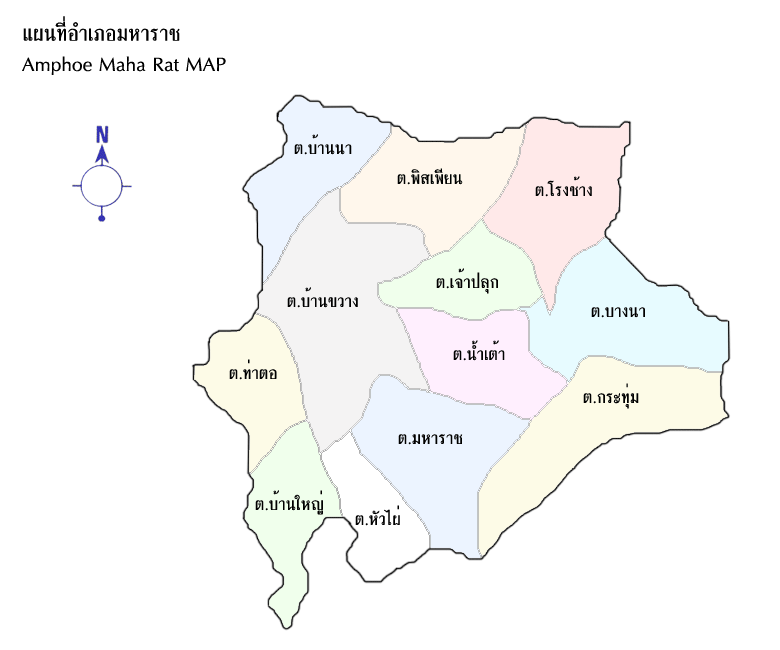 อ.บ้านแพรก  จ.พระนครศรีอยุธยา
จ.อ่างทอง
จ.สระบุรี
อ.บางปะหัน     จ.พระนครศรีอยุธยา
คำขวัญของตำบลบ้านใหม่
บ้านเกิดสรพงศ์  ชาตรี
ละมุดร้อยปีบ้านใหม่
พระองค์ใหญ่หลวงปู่ทวด
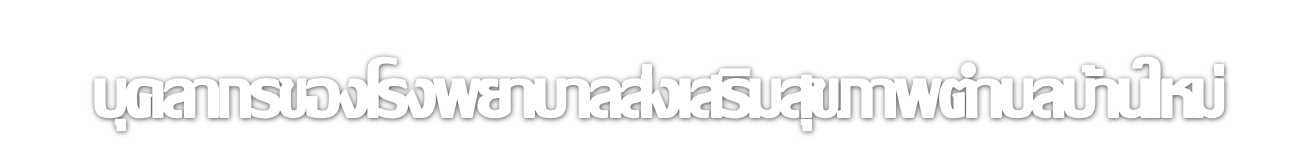 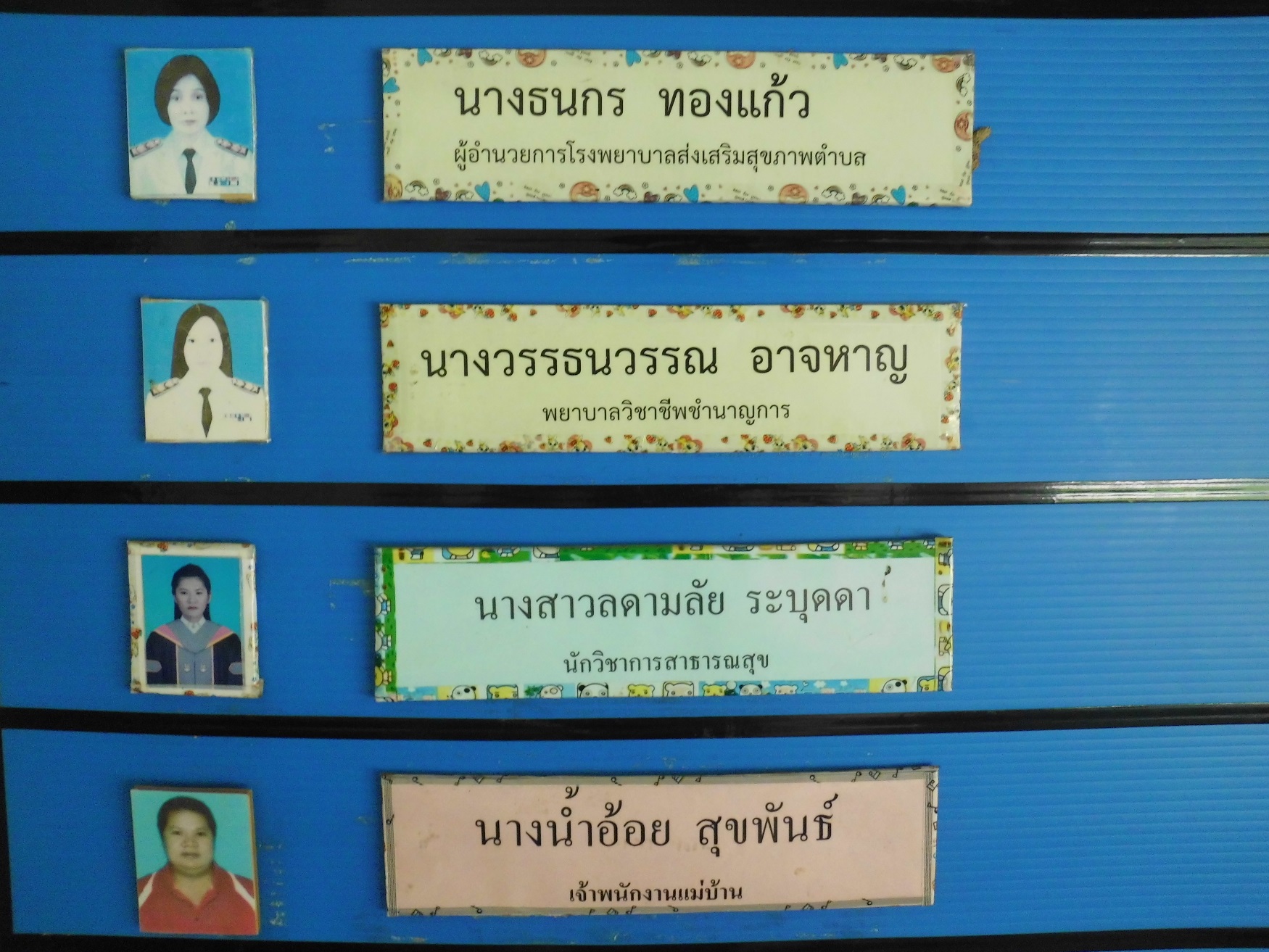 ข้อมูลพื้นฐานของตำบลบ้านใหม่
ขนาดพื้นที่ 5.732 ตารางกิโลเมตร
จำนวนประชากร 2,485 คน
จำนวนครัวเรือน 413 ครัวเรือน
จำนวน รพ.สต. 1 แห่ง
จำนวนร้านชำ 20 แห่ง
จำนวนวัด 3 แห่ง
จำนวนตลาดนัด 1 แห่ง   (วัดธรรมรสทุกวันเสาร์ตอนเย็น)
โรงเรียนขยายโอกาส   1  แห่ง
สถานที่ท่องเที่ยว			๑	แห่ง
อบต.					๑	แห่ง
อสม.					๔๑	คน
ชมรมผู้สูงอายุ                   	๑       ชมรม
ผู้สูงอายุ				๓๒๗	คน
ผู้ป่วยเบาหวาน			๒๒	คน
ผู้ป่วยความดันโลหิตสูง		๒๘	คน
ผู้ป่วยเบาหวานและความดันโลหิตสูง	๔๖	คน
งานยาปลอดภัยในชุมชน
โรงพยาบาลส่งเสริมสุขภาพตำบลบ้านใหม่ 
อำเภอมหาราช จังหวัดพระนครศรีอยุธยา
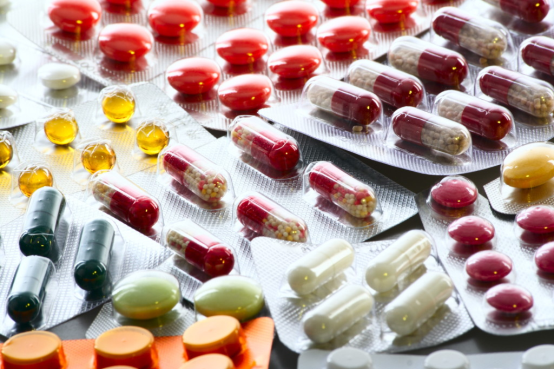 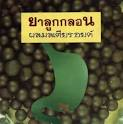 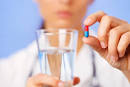 ปัญหา
เมื่อปี พ.ศ. ๒๕๕๕  จากการสำรวจ
ร้านขายของชำในหมู่บ้านพบว่า    
มียาที่ห้ามขาย  ซึ่งเป็นยาอันตรายขาย  
เช่น ทัมใจ  ทีซีมัยซิน  เพนนิซิลิน  
เป็นต้น
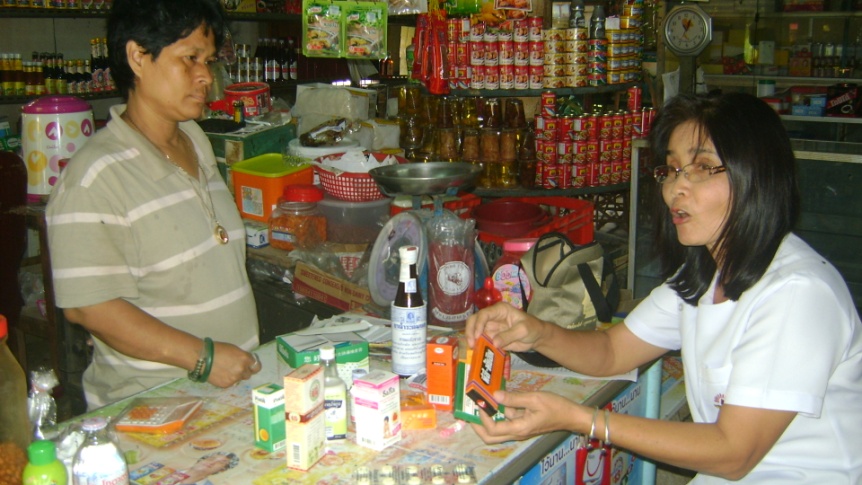 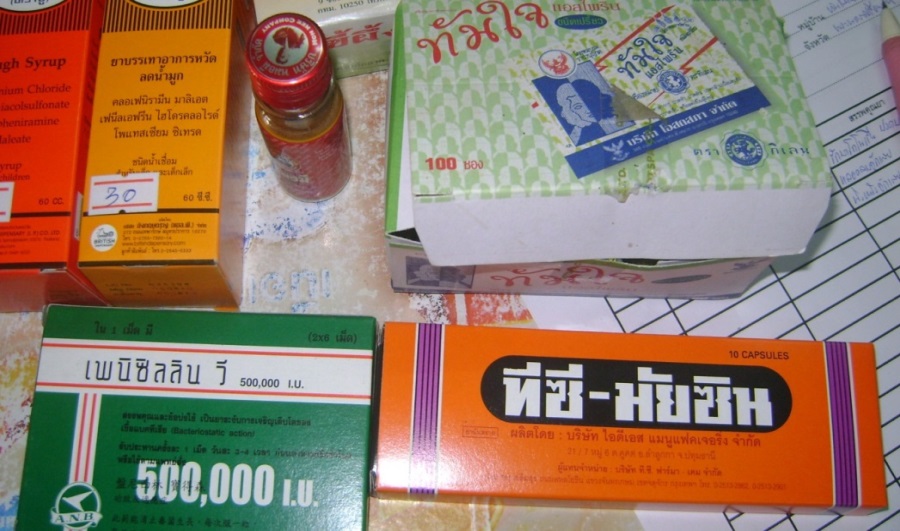 จัดอบรมให้ความรู้ พร้อมทั้งจัดประชุมประชาคม ร้านขายของชำ ผู้นำชุมชน ครู  อบต. อสม. และ ผู้แทนประชาชนเพื่อหามาตรการในการจำหน่ายยาในร้านขายของชำ โดยเชิญเภสัชกรของ รพ.มหาราช   และจากการตรวจซ้ำไม่พบยาอันตราย
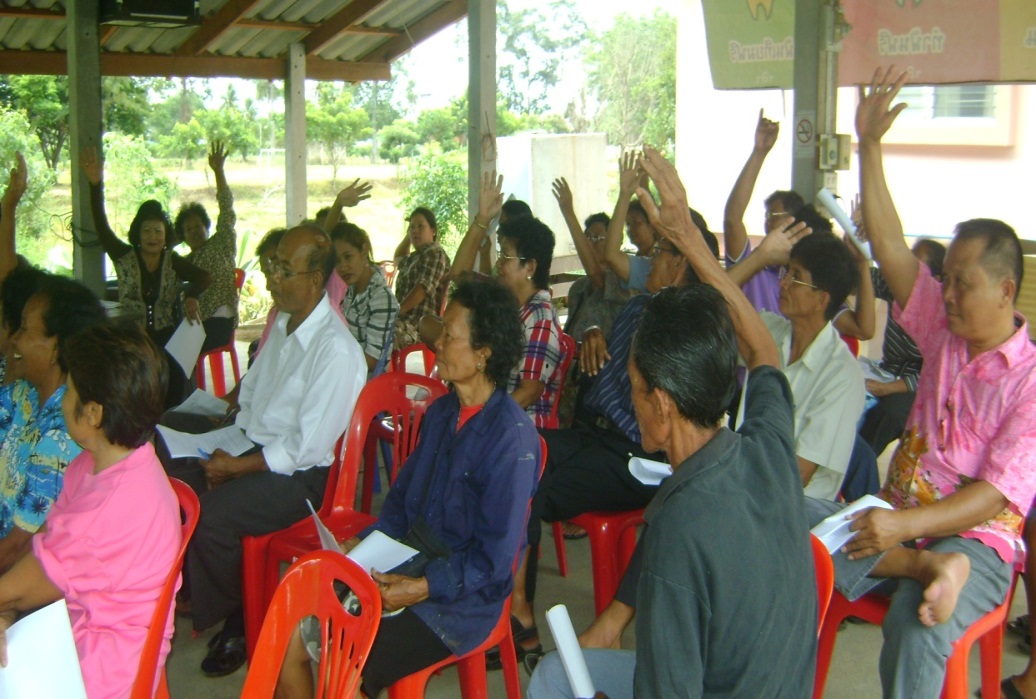 ข้อมูลการตรวจเฝ้าระวังการกระจายยาในพื้นที่
จำนวนร้านชำ 20 แห่ง
ไม่พบการขายยาโดยไม่มีใบอนุญาต
ไม่พบการขายยาปฏิชีวนะ และยาสเตียรอยด์
จำนวนรถเร่  2 คัน
 ไม่พบการขายยาโดยไม่มีใบอนุญาต
ไม่พบการขายยาปฏิชีวนะ และยาสเตียรอยด์
จัดอบรม อสม.เรื่องการใช้ยาปฏิชีวนะและยาสเตียรอยด์
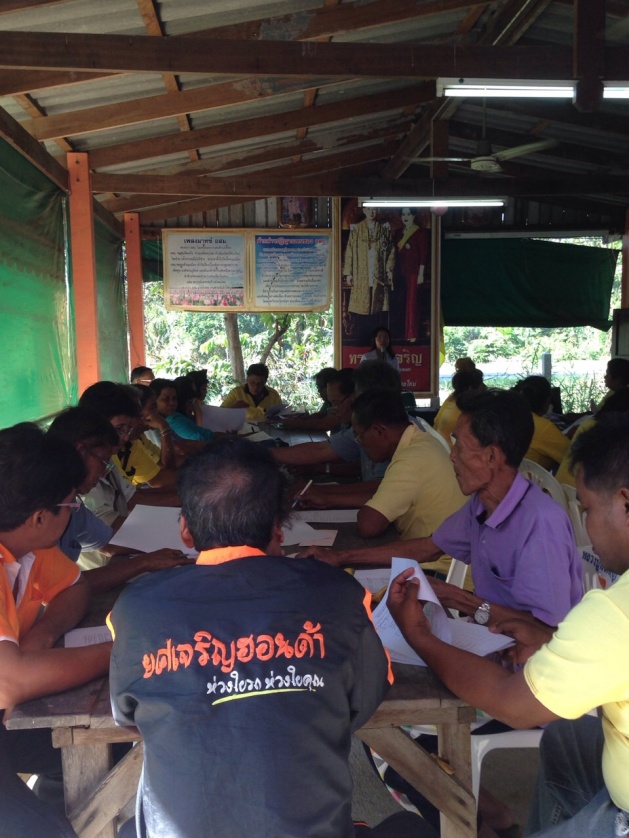 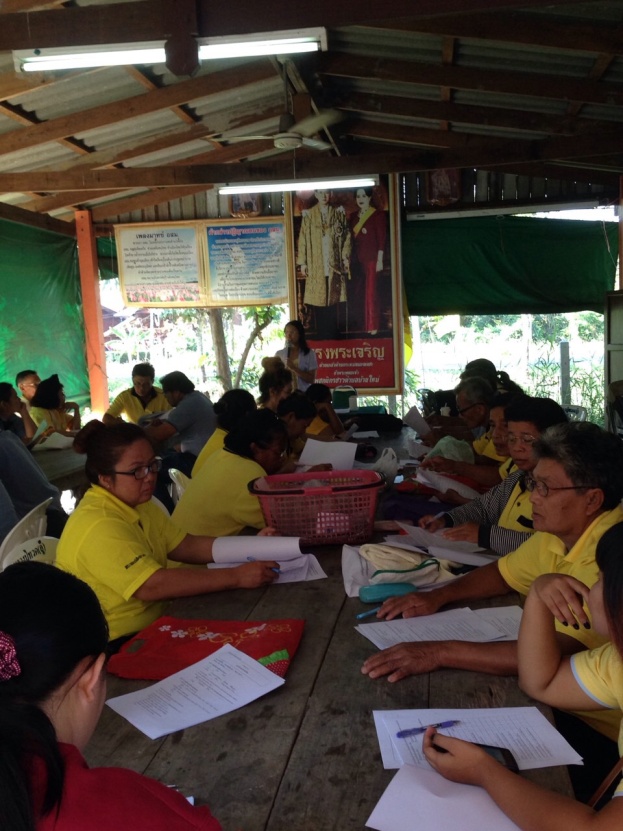 จัดอบรม อสม.เรื่องการใช้ยาปฏิชีวนะและยาสเตียรอยด์
ผลการประเมินความรู้เกี่ยวกับการใช้ยาปฏิชีวนะและ
    ยาสเตียรอยด์ของ อาสาสมัครชุมชน ตำบลบ้านใหม่
อาสาสมัครชุมชน ยังไม่เข้าใจเกี่ยวกับการใช้ยาปฏิชีวนะ โดยส่วนใหญ่ตอบได้ถูกต้อง 7 ใน 16 ข้อ (คิดเป็น 43.75%) 
 ส่วนใหญ่ยังเข้าใจว่ายาปฏิชีวนะเป็นยาแก้อักเสบ 
      และยังมีความเชื่อว่าต้องเลือกใช้ยาปฏิชีวนะเมื่อเจ็บป่วย 
หลังให้ความรู้ที่ถูกต้อง พบว่าส่วนใหญ่ตอบได้ถูกต้อง (คิดเป็น 100 %)
จัดอบรมนักเรียนเรื่องการใช้ยาให้ปลอดภัย
ให้ความรู้เรื่องการใช้ยาให้ปลอดภัยแก่นักเรียนและอย.น้อย โรงเรียนชุมชนวัดสุเมธ
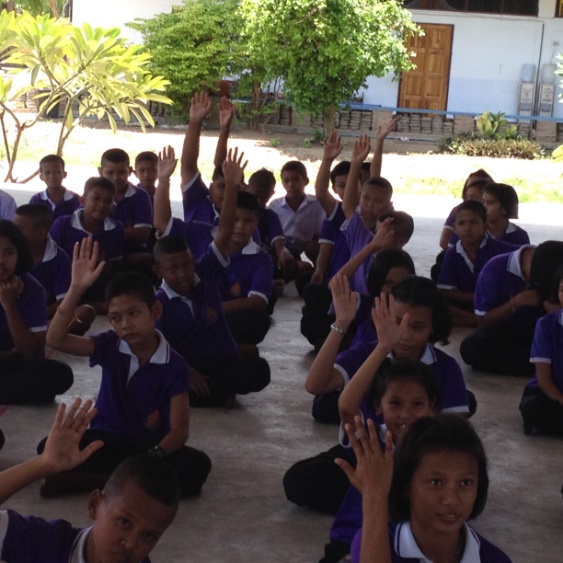 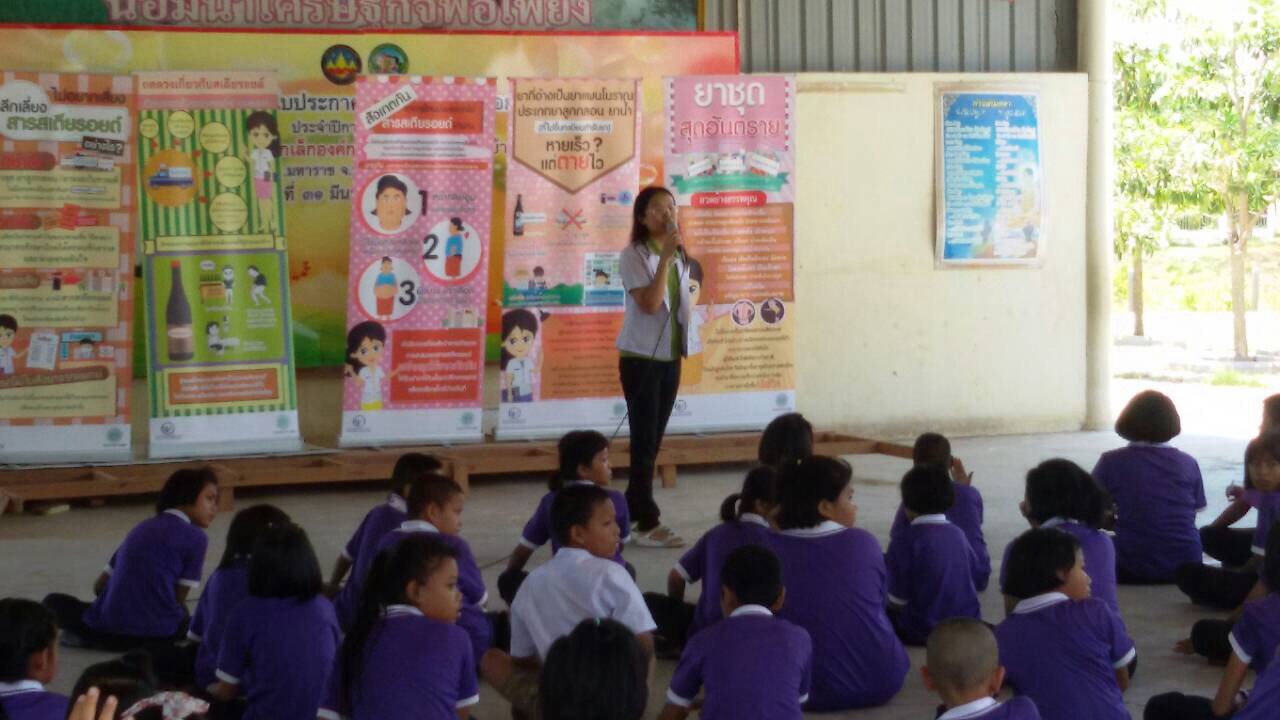 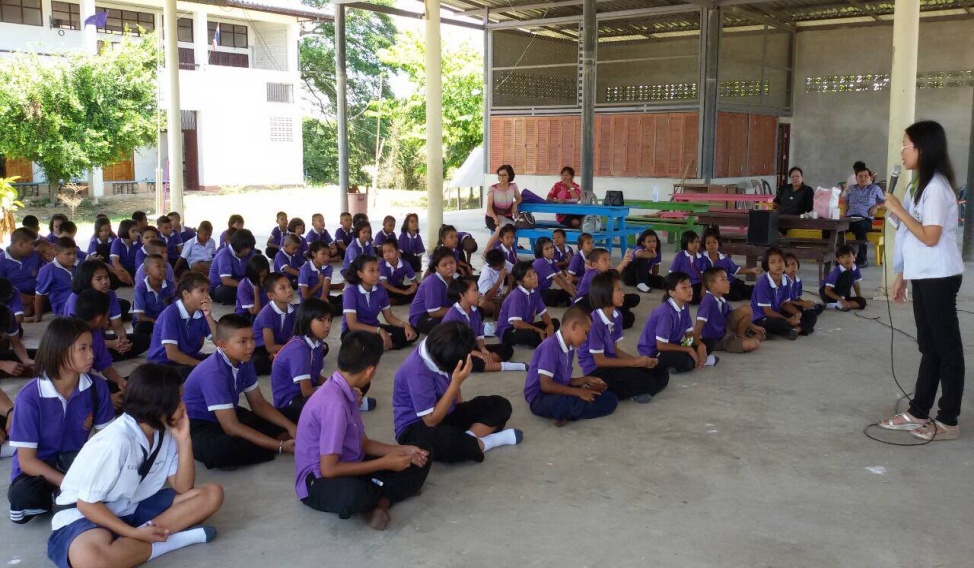 จัดอบรมนักเรียนเรื่องการใช้ยาให้ปลอดภัย
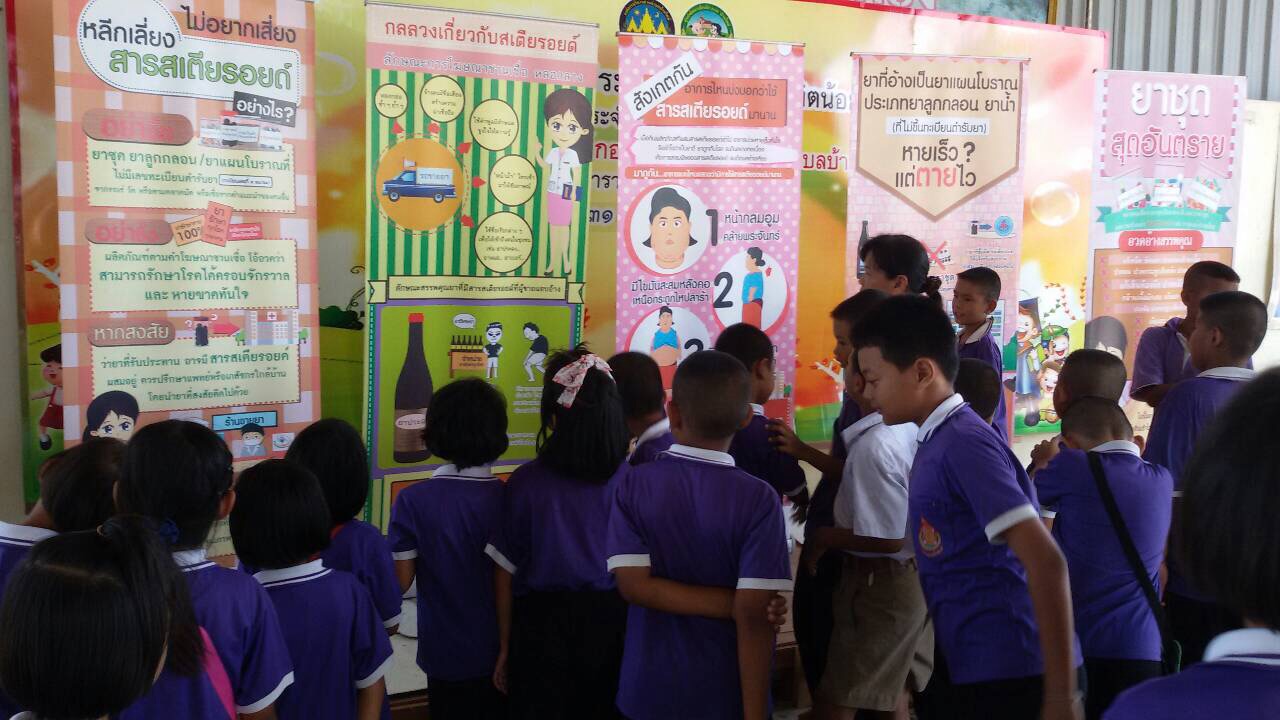 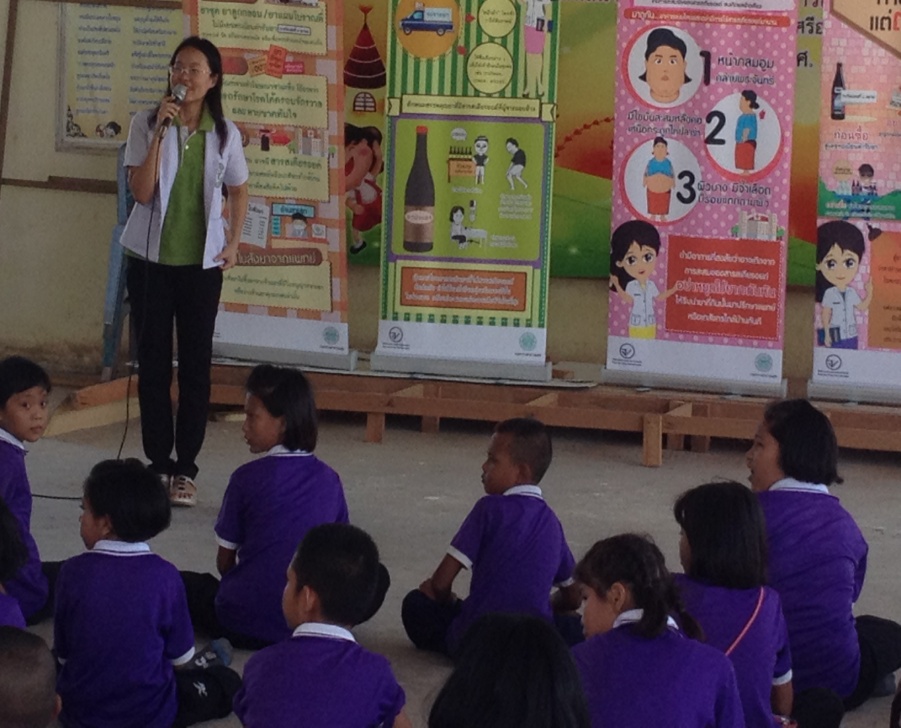 โครงการส่งเสริมทักษะการใช้ยา
ให้ปลอดภัยในชุมชนตำบลบ้านใหม่
กิจกรรมการสำรวจการใช้ยาในครัวเรือน
เจ้าหน้าที่รพ.สต. อสม. และเภสัชกร ร่วมกันสำรวจการใช้ยาในหมู่บ้าน
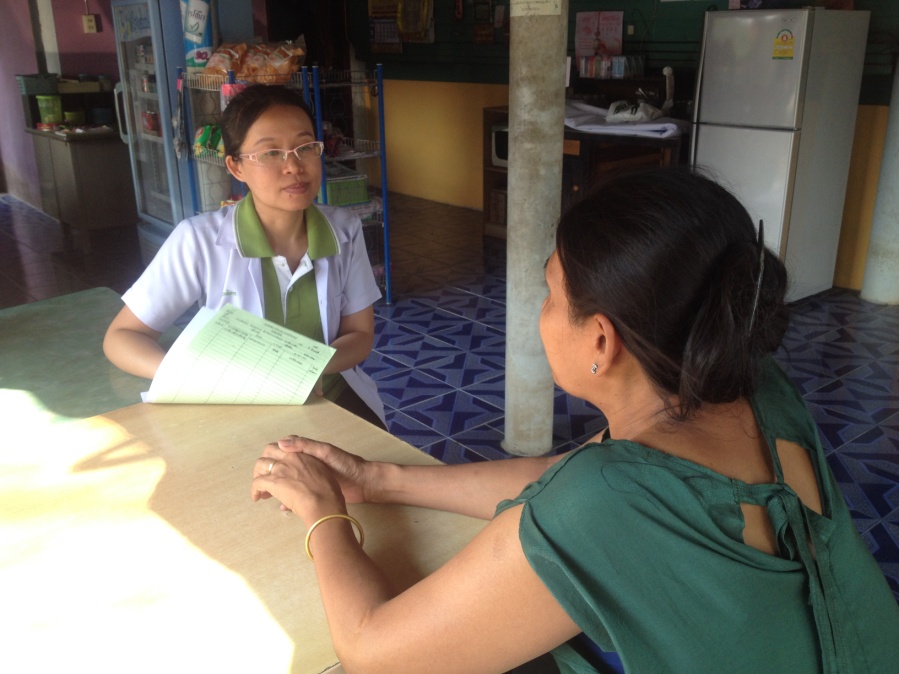 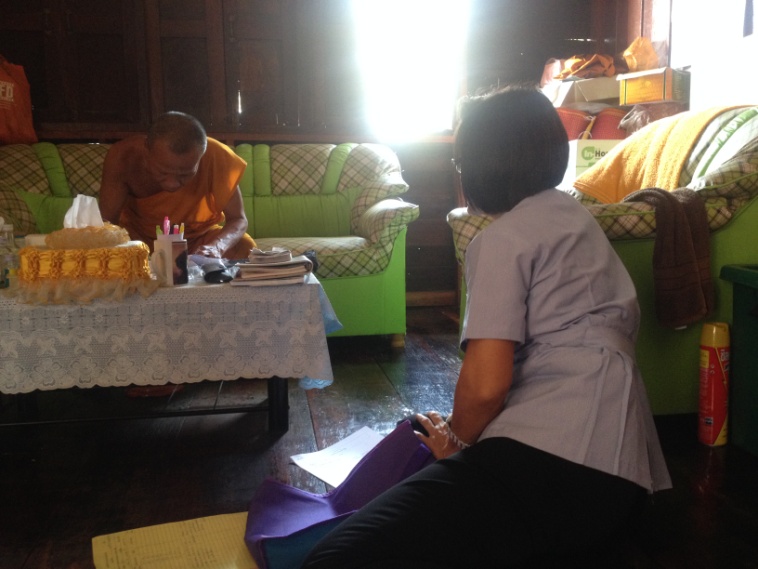 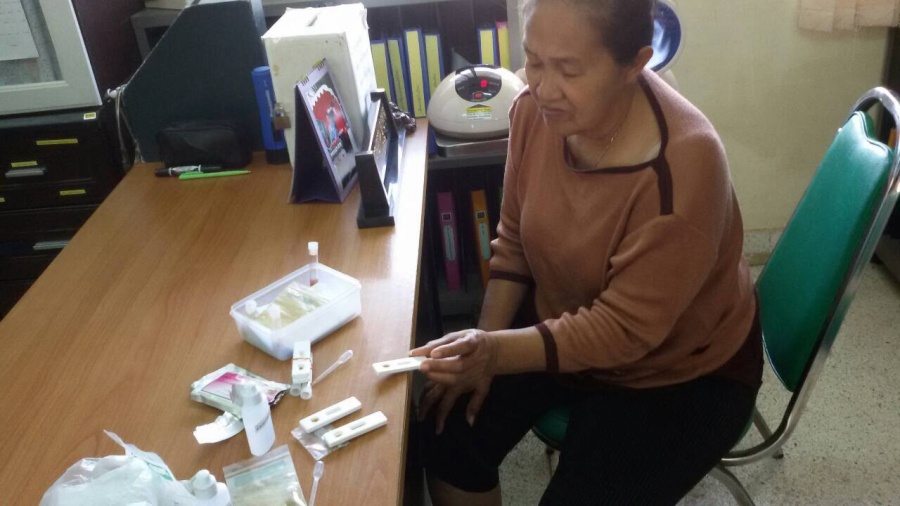 กิจกรรมการสำรวจการใช้ยาในครัวเรือน
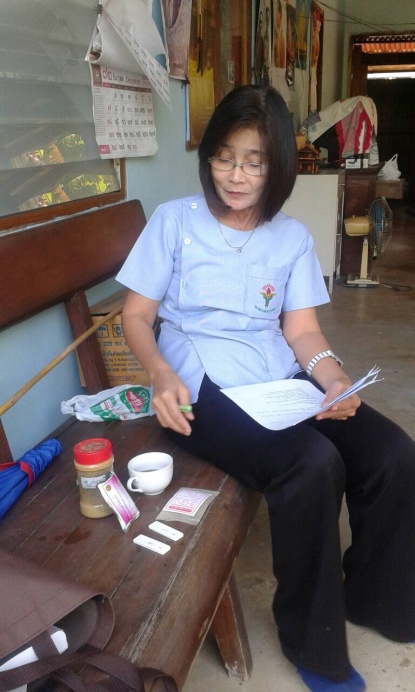 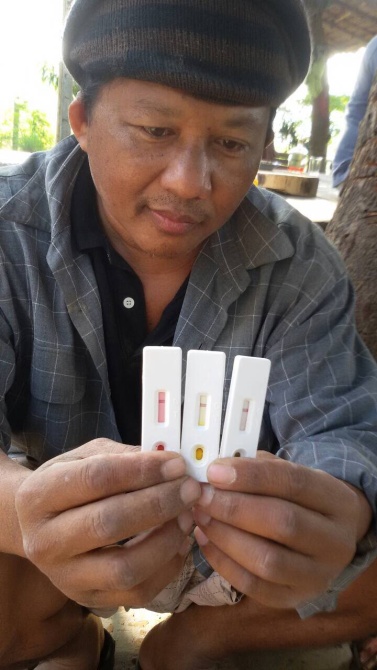 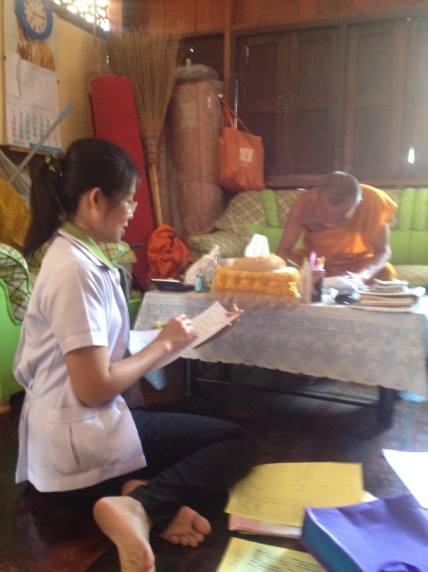 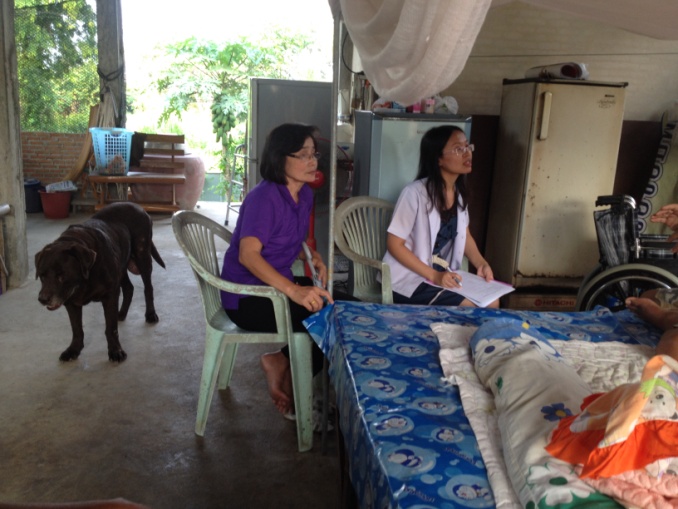 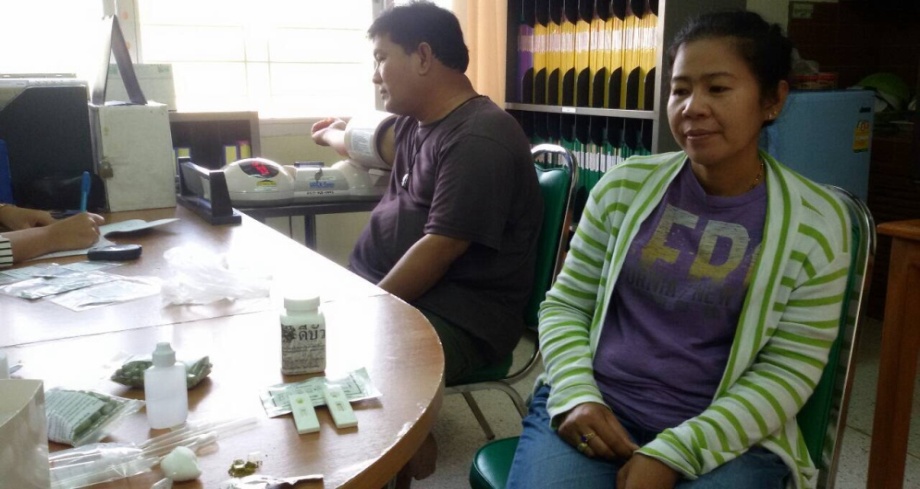 กิจกรรมการสำรวจการใช้ยาในครัวเรือน
รูปคนในชุมชนที่มีการใช้ยาสมุนไพร
และยาปฏิชีวนะ
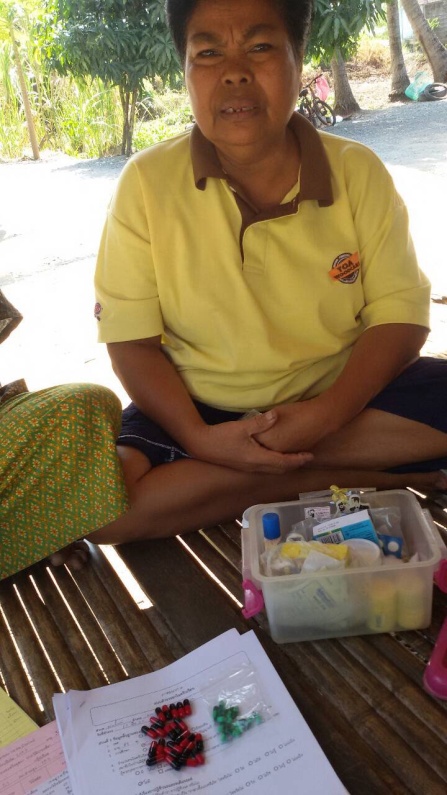 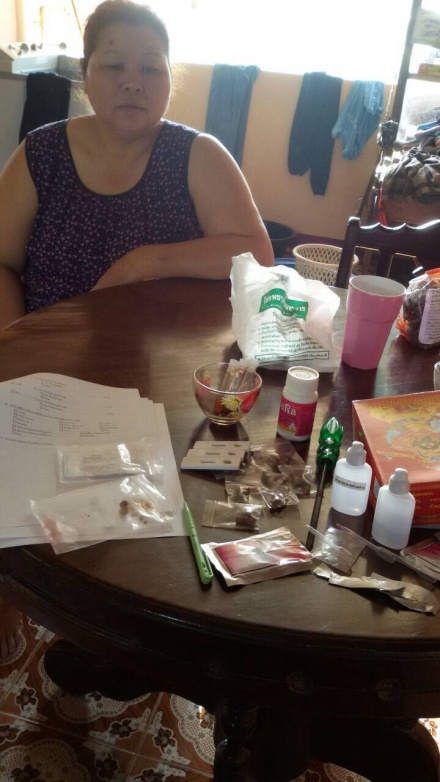 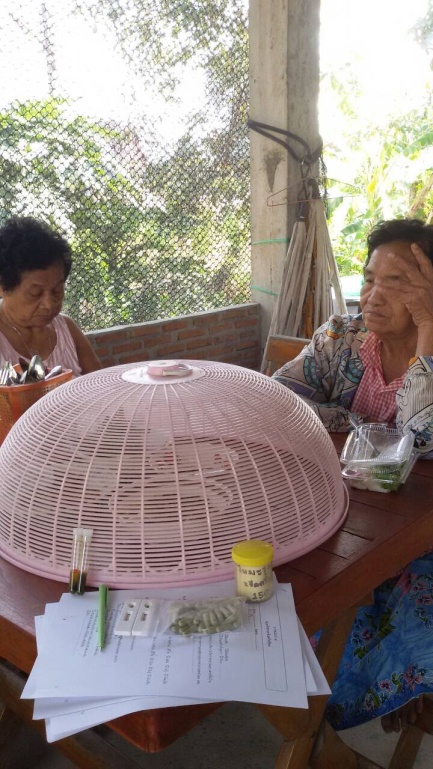 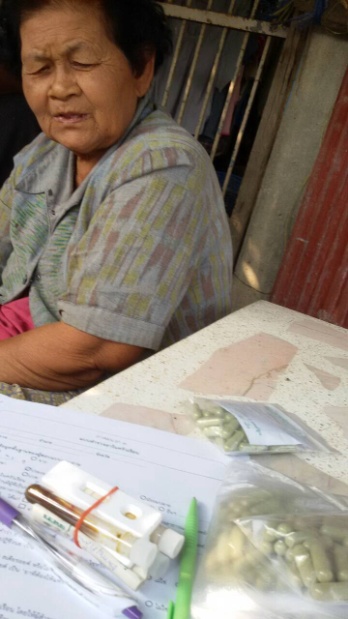 กิจกรรมการสำรวจการใช้ยาในครัวเรือน
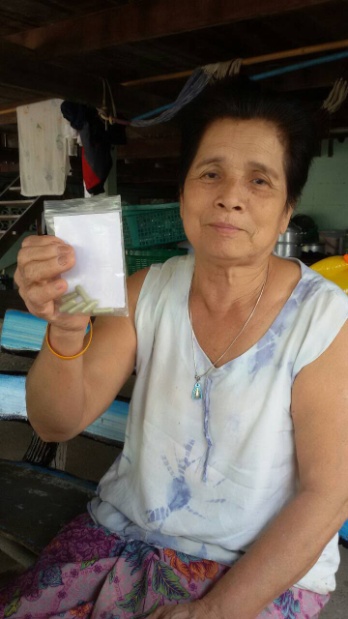 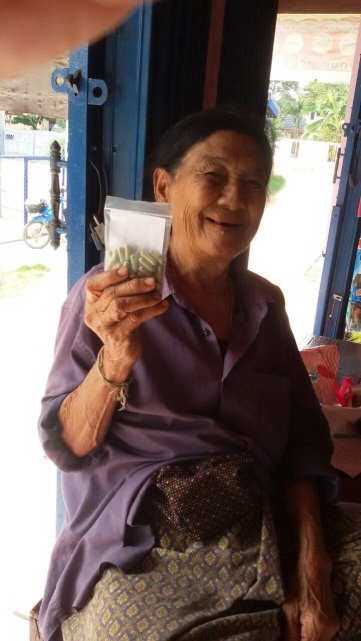 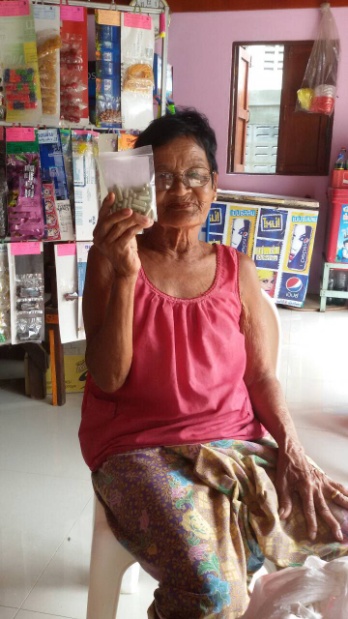 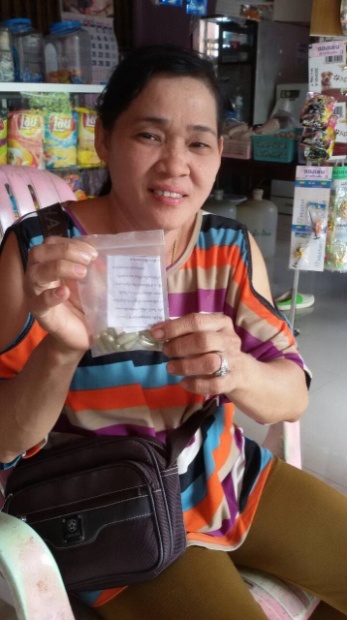 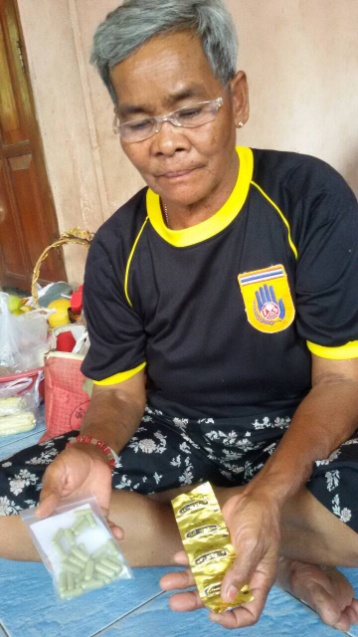 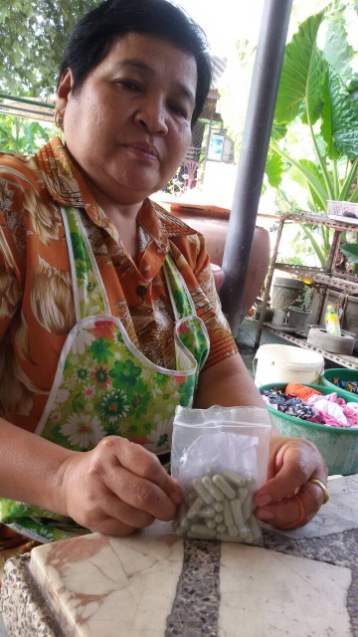 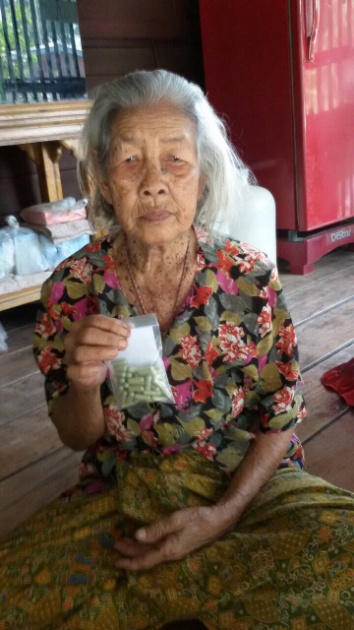 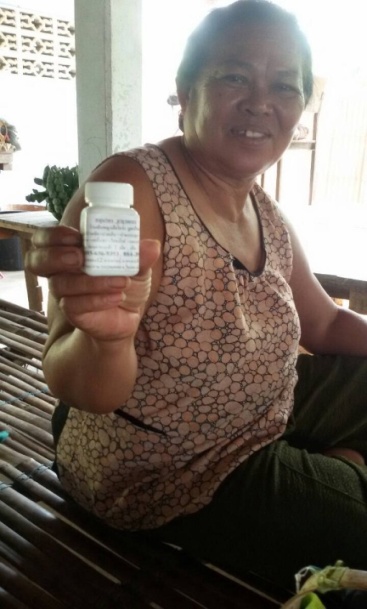 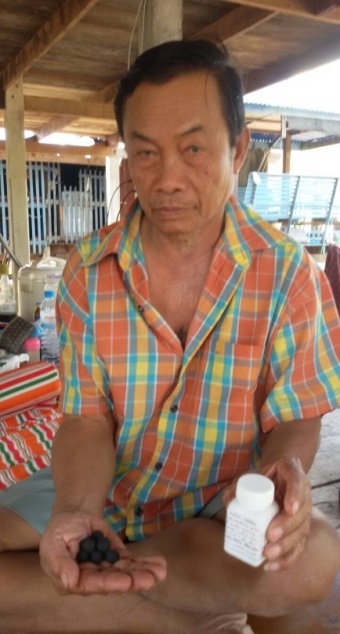 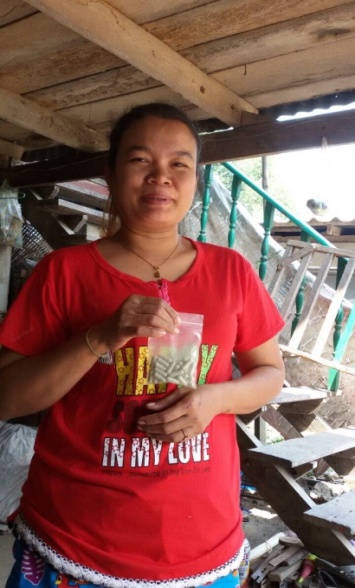 กิจกรรมการสำรวจการใช้ยาในครัวเรือน
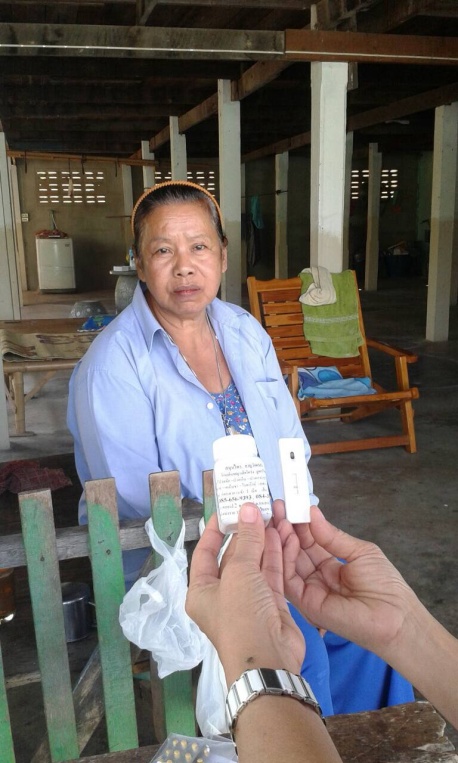 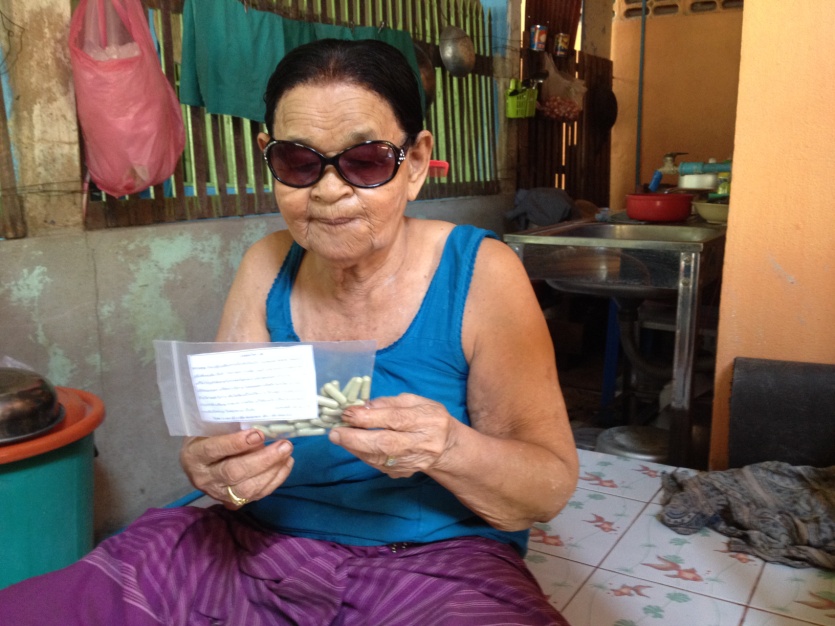 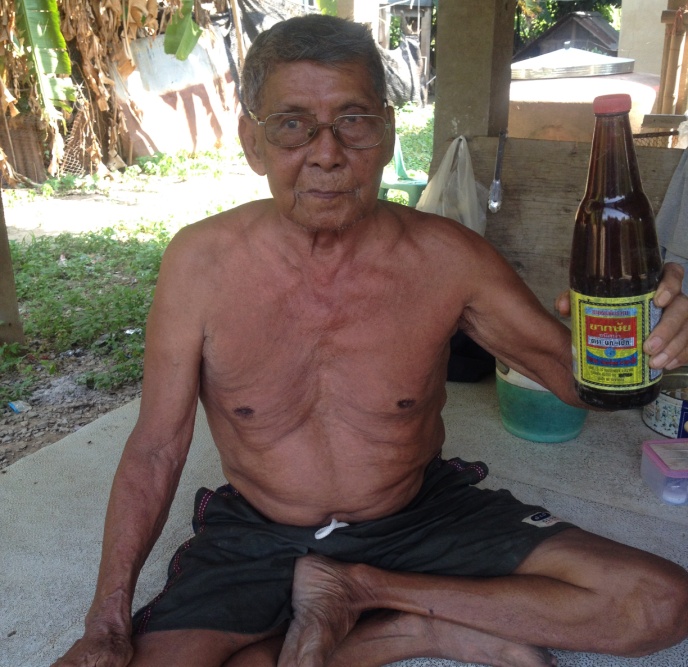 กิจกรรมการสำรวจการใช้ยาในครัวเรือน
สรุปผลการสำรวจยาในครัวเรือน
จากการสำรวจประชาชนในพื้นที่ตำบลบ้านใหม่ทั้งสิ้น 118 คน 
ร้อยละ 80.50 ที่ไม่รู้จักว่ายาปฏิชีวนะเป็นยาฆ่าเชื้อแบคทีเรีย 
   (95 คนใน118 คน) 
ร้อยละ 64.41 ที่ไม่รู้ว่ายาสเตียรอยด์เป็นยาที่ต้องสั่งจ่ายโดยแพทย์ไม่ควรซื้อมารับประทานเอง (76 คนใน 118 คน) 
ร้อยละ 92.37 ไม่เคยเอายาปฏิชีวนะที่กินไม่หมดไปให้คนอื่น (109 คนใน 118 คน)
ร้อยละ 94.06 ได้ยาปฏิชีวนะจากโรงพยาบาลของรัฐ (111 คนใน118 คน)
ร้อยละ 23.72 ซื้อยาสมุนไพรมารับประทานเอง โดยที่
   -ร้อยละ 90 ของสมุนไพรที่ซื้อมารับประทานตรวจพบสารสเตียรอยด์ 
   -ร้อยละ 50 แหล่งที่มาของยาสเตียรอยด์ มาจากประชาชนในพื้นที่ซื้อมา 
          รับประทานแล้วขาย    กันในชุมชนจากคำบอกเล่าปากต่อปาก
ยาสเตียรอยด์ที่ตรวจพบใน ตำบลบ้านใหม่
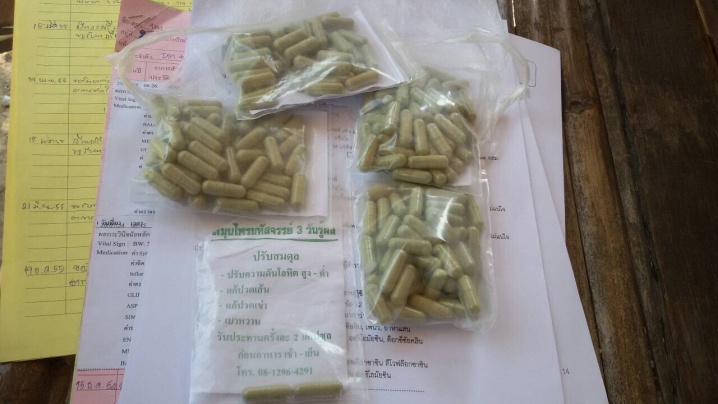 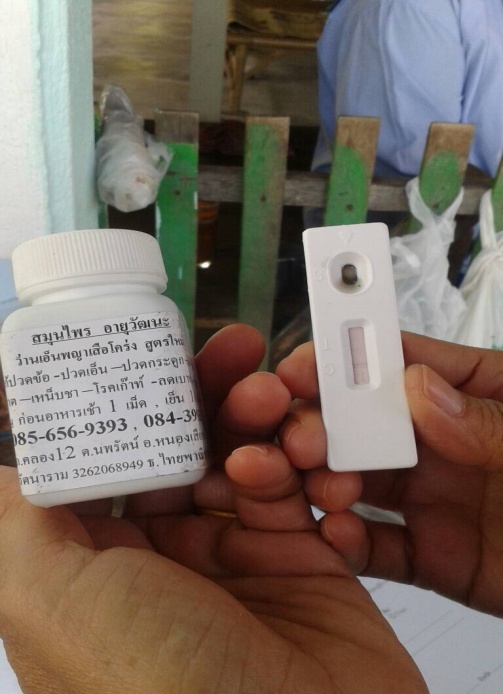 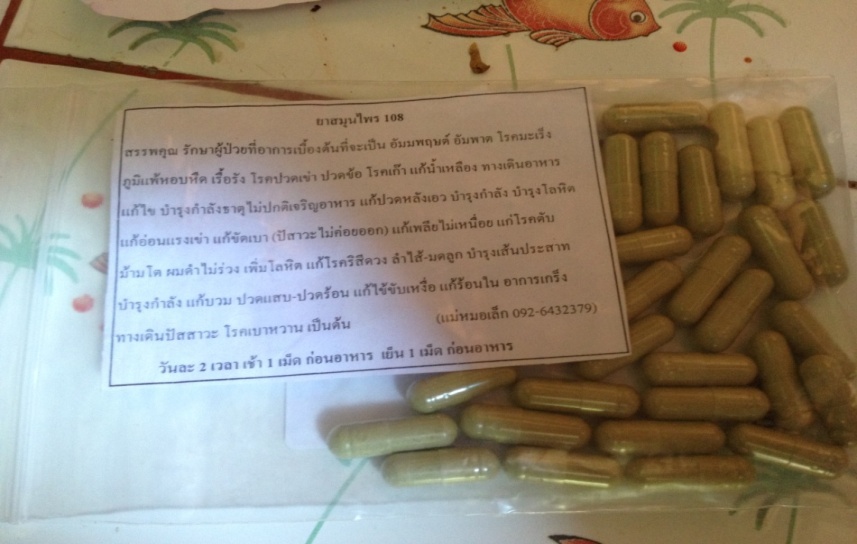 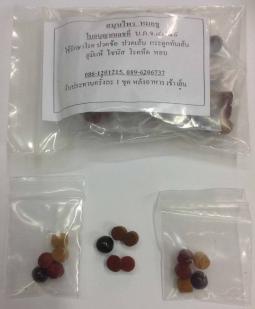 ยาสเตียรอยด์ที่ตรวจพบใน ตำบลบ้านใหม่
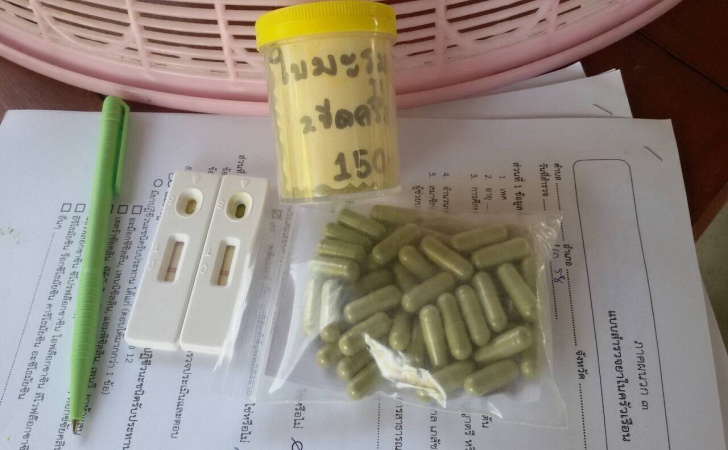 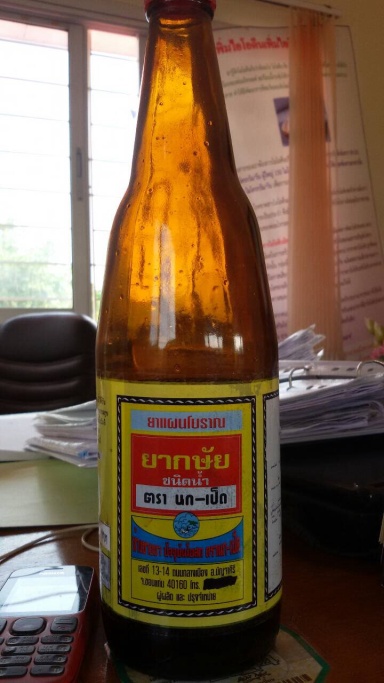 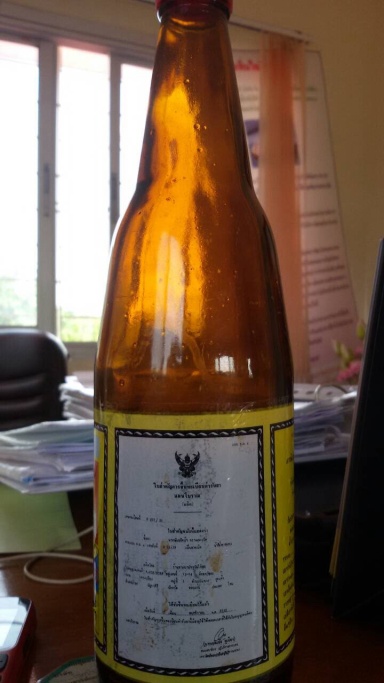 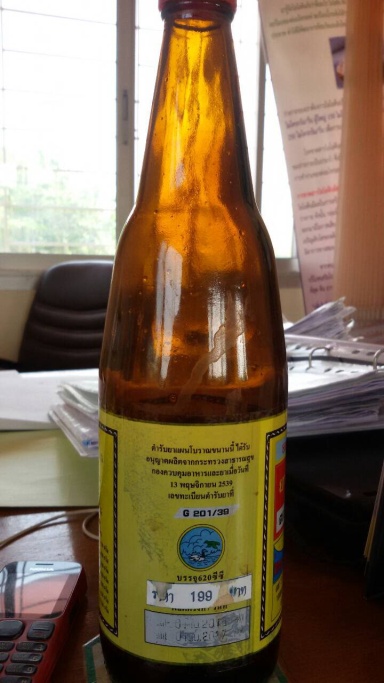 ยาสเตียรอยด์ที่ตรวจพบใน ตำบลบ้านใหม่
ผลการสำรวจยาในครัวเรือน พบตัวอย่างที่มี
สารสเตียรอยด์ ดังนี้ :-
	- สมุนไพร หมอชู   		2  ครัวเรือน
	- สมุนไพร 108    		12 ครัวเรือน
	- สมุนไพร3วันรู้ผล	 	3  ครัวเรือน
	- สมุนไพร อายุวัฒนะ	 3  ครัวเรือน
	- น้ำสมุนไพรกษัยเส้น	 1  ครัวเรือน
รวม 21 ครัวเรือน (มี ๑ ครัวเรือนที่พบ 2 อย่าง)
ประชุมเจ้าหน้าที่  อสม  กำนัน  ผู้ใหญ่บ้านและอบต.เพื่อรับทราบการดำเนินงานตามโครงการและแจ้งให้ประชาชนทราบพร้อมทั้งแต่งตั้งคณะทำงานและเฝ้าระวังการใช้ยาให้ปลอดภัยในชุมชน
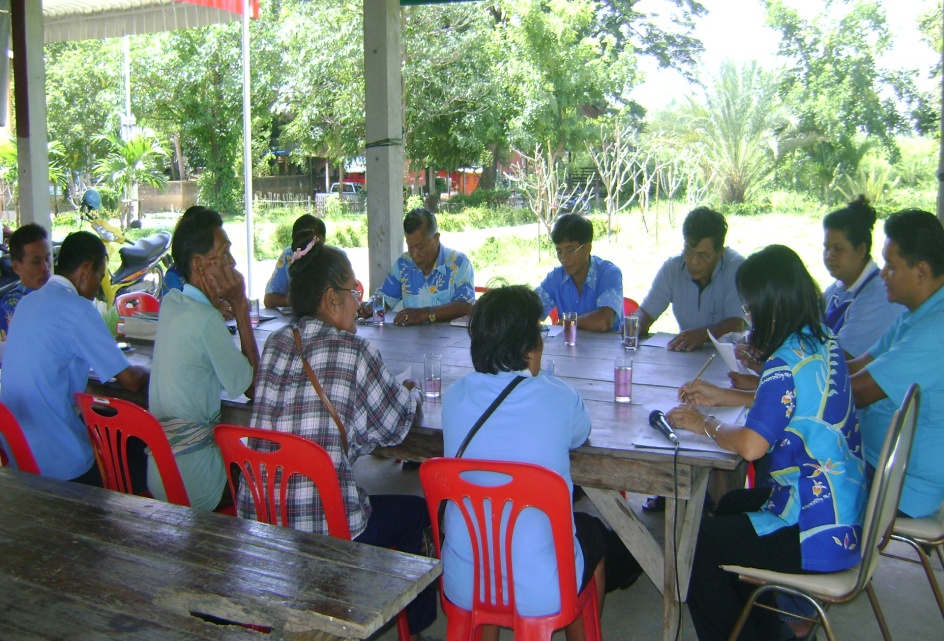 การเยี่ยมบ้านและการประเมินผู้ป่วยที่เสี่ยงอันตรายจากการบริโภคยาสเตียรอยด์
มีการเยี่ยมบ้านไปแล้ว 4 ราย (อยู่ในระหว่างดำเนินการ) พบว่า:-
    - รายที่1 มีอาการกล้ามเนื้ออ่อนแรง หนอกที่คอ และขาบวม
    - รายที่ 2 มีอาการกล้ามเนื้ออ่อนแรง 
    - รายที่ 3 มีอาการหน้าบวม  
    - รายที่ 4 มีอาการอ้วนขึ้น
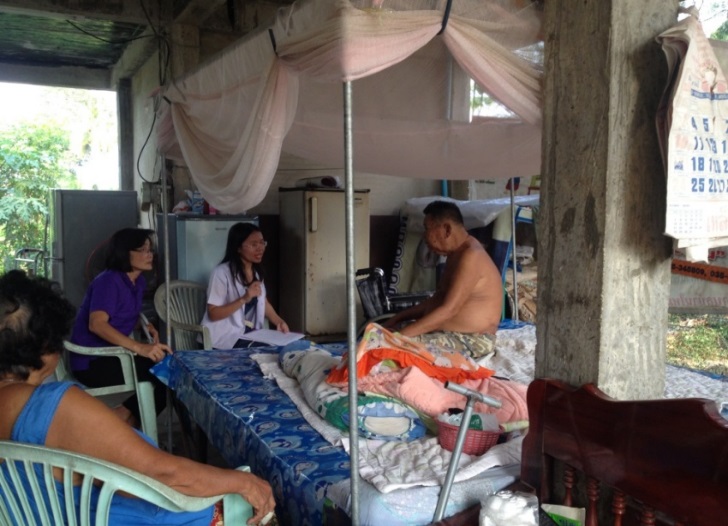 การเยี่ยมบ้านและการประเมินผู้ป่วยที่เสี่ยงอันตรายจากการบริโภคยาสเตียรอยด์
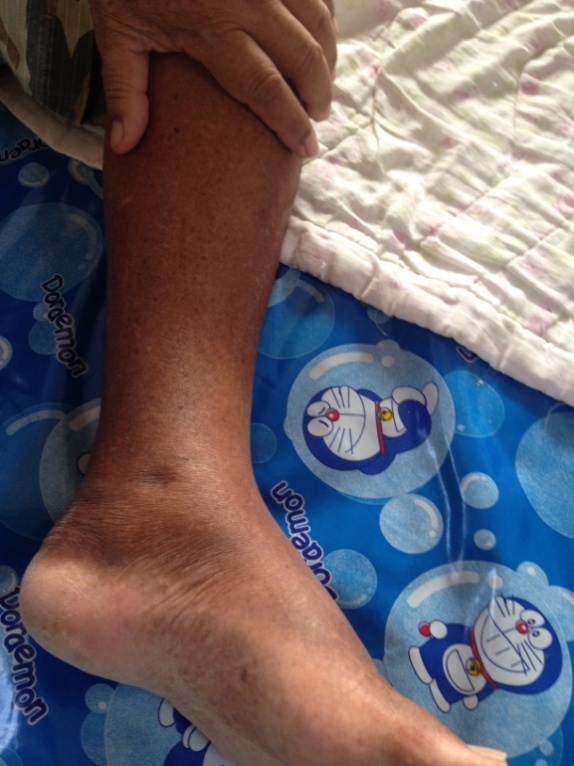 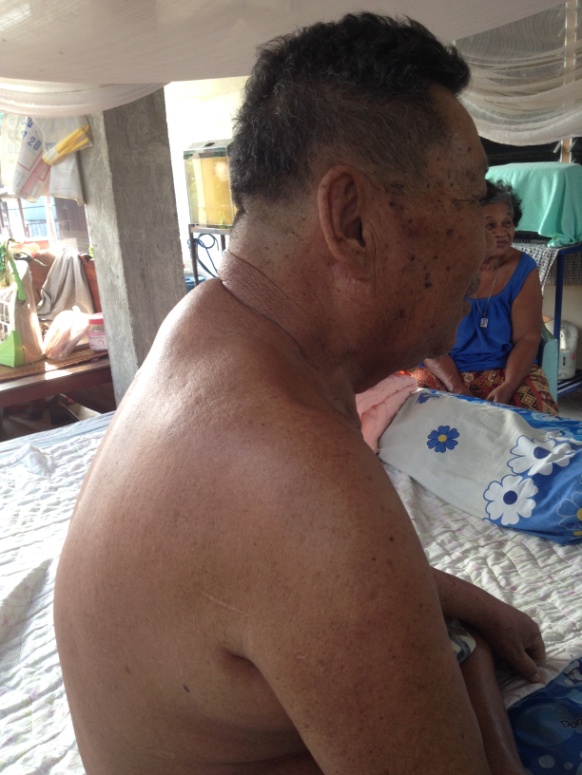 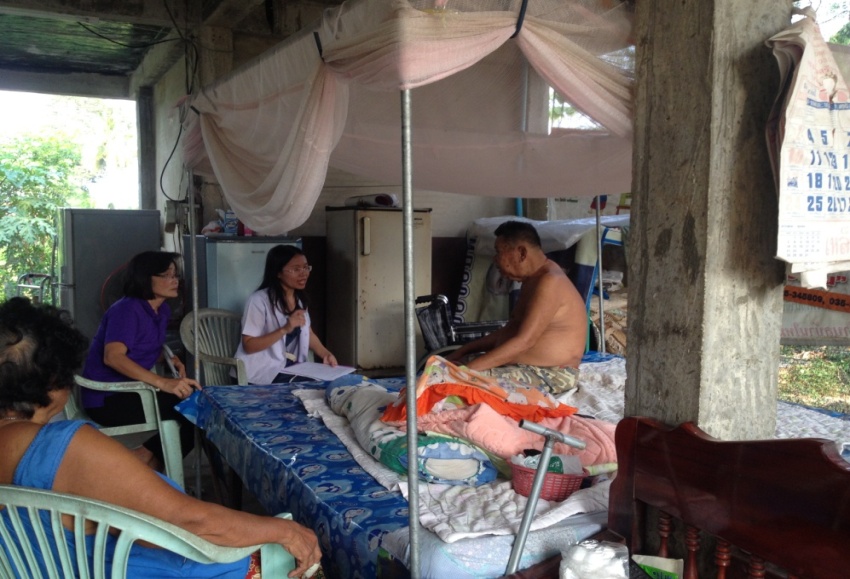 การเยี่ยมบ้านและการประเมินผู้ป่วยที่เสี่ยงอันตรายจากการบริโภคยาสเตียรอยด์
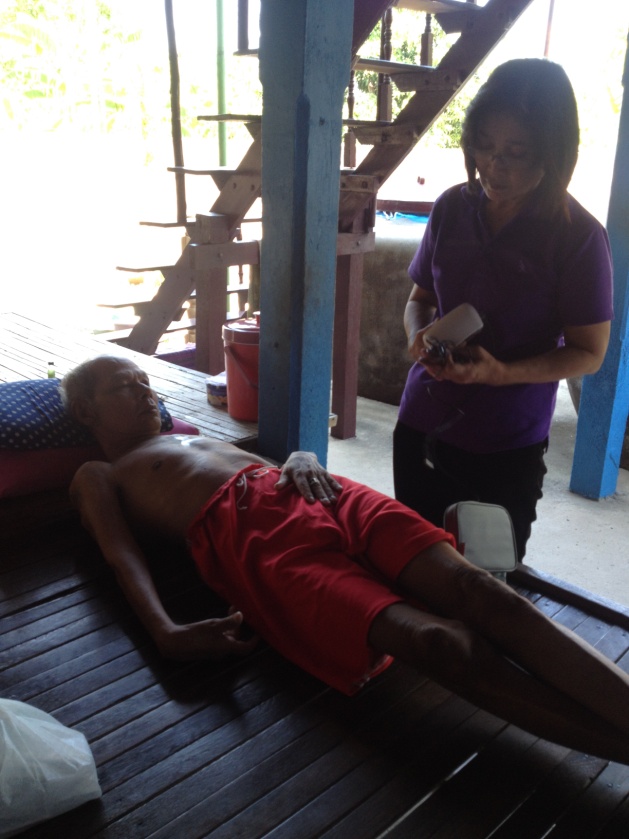 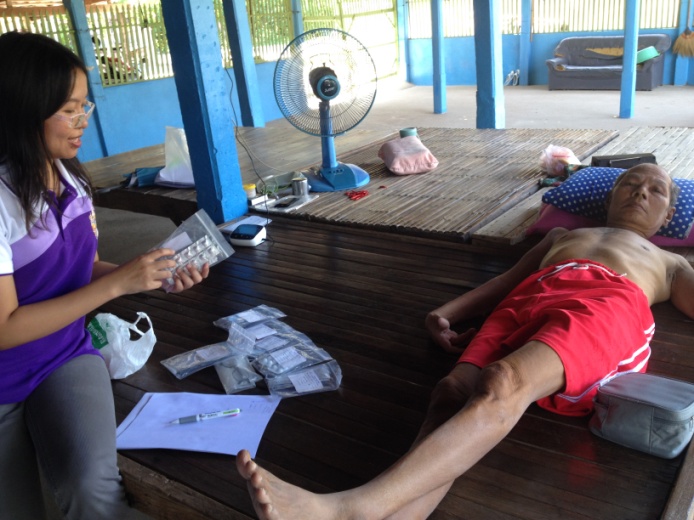 การเยี่ยมบ้านและการประเมินผู้ป่วยที่เสี่ยงอันตรายจากการบริโภคยาสเตียรอยด์
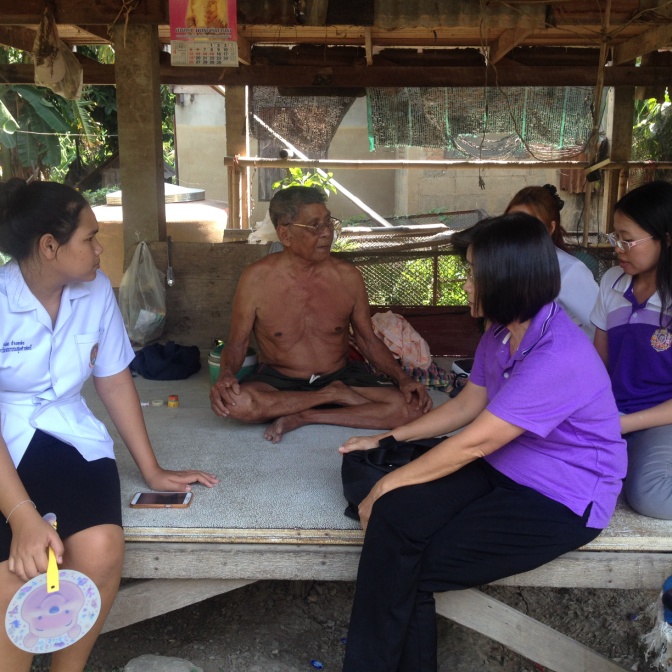 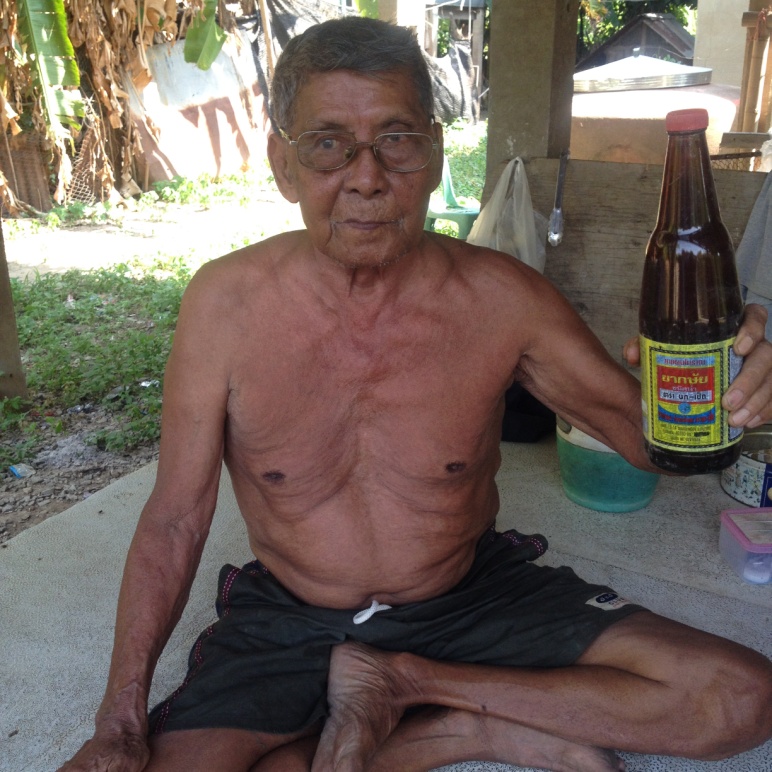 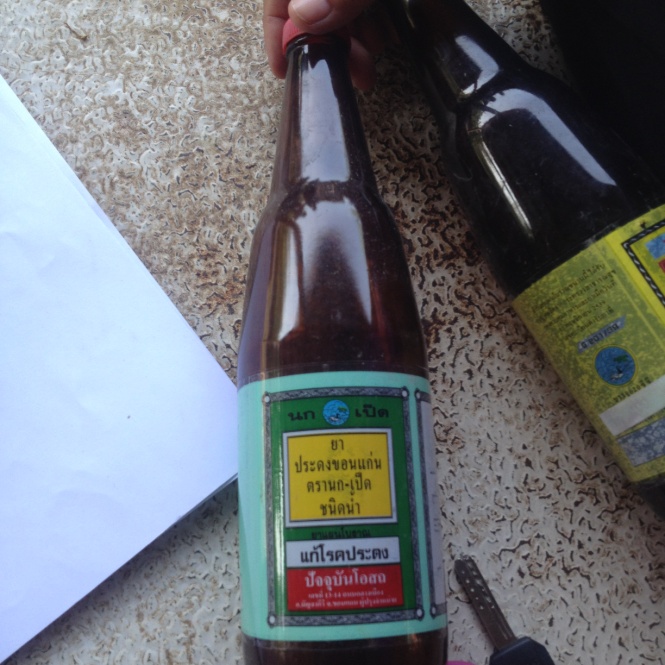 การเยี่ยมบ้านและการประเมินผู้ป่วยที่เสี่ยงอันตรายจากการบริโภคยาสเตียรอยด์
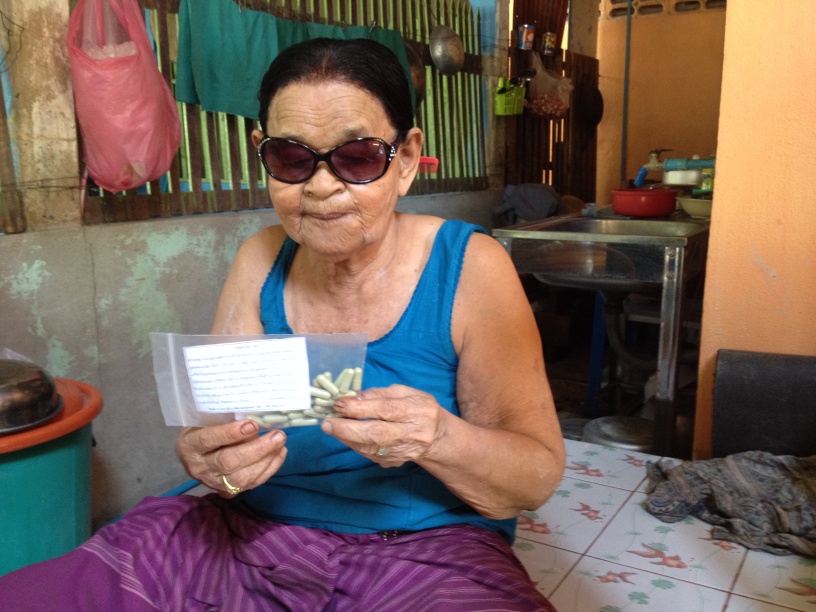 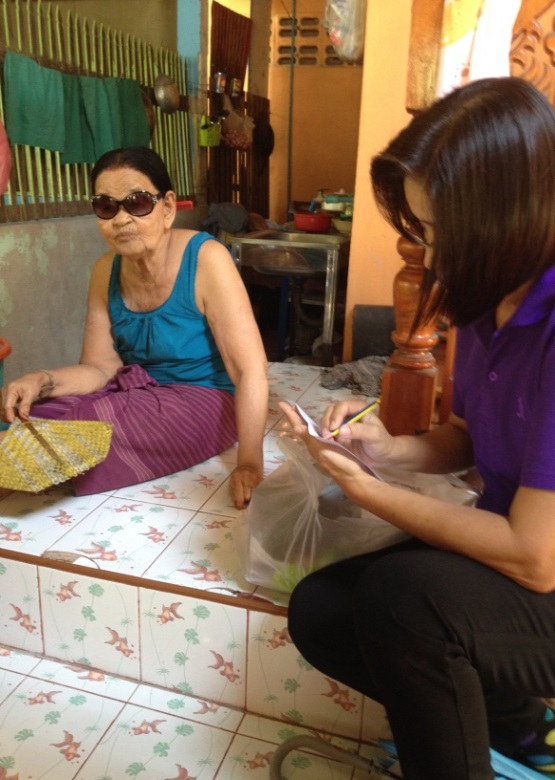 อบรมแกนนำสุขภาพประจำครอบครัวของตำบลบ้านใหม่
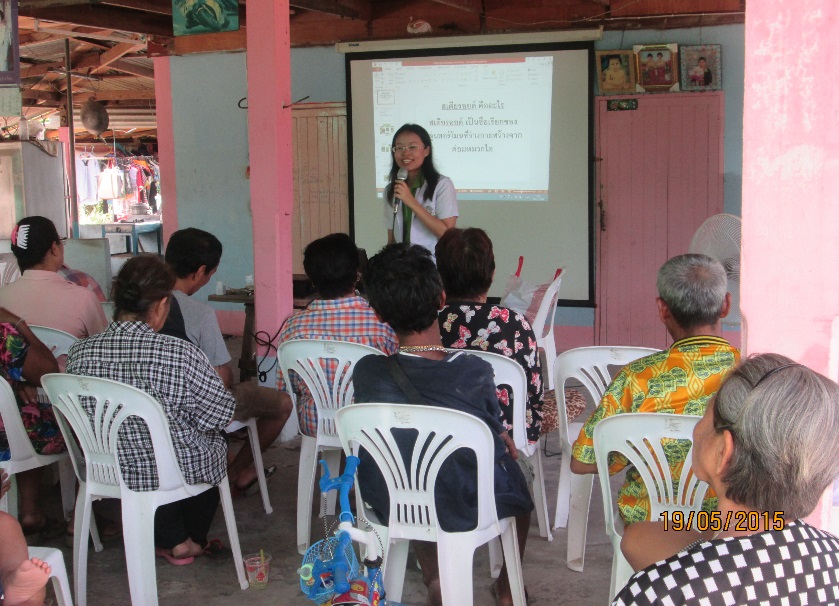 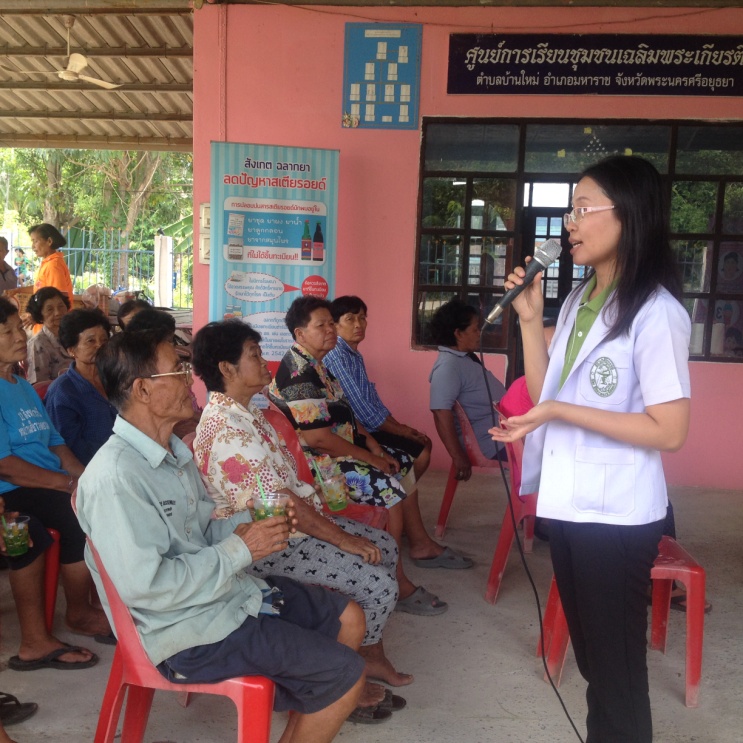 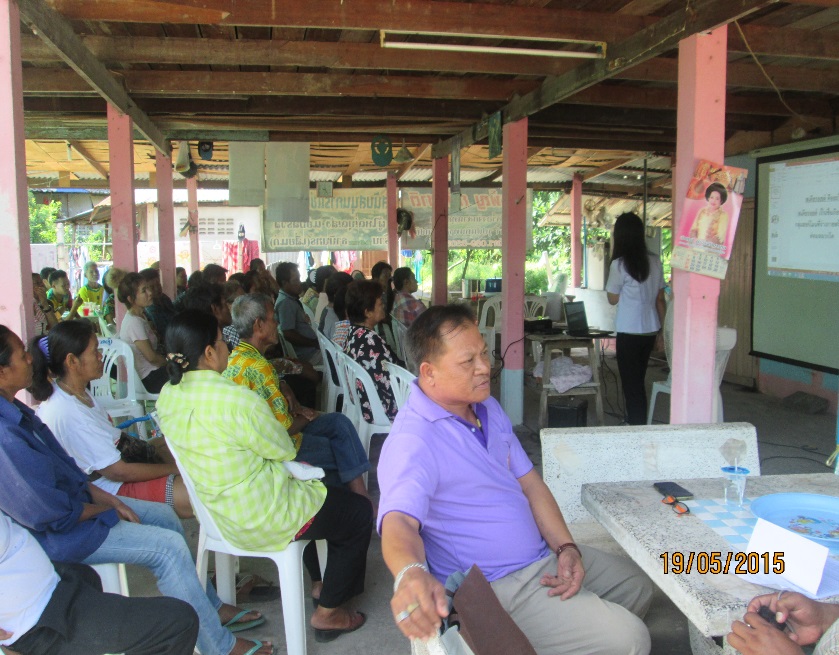 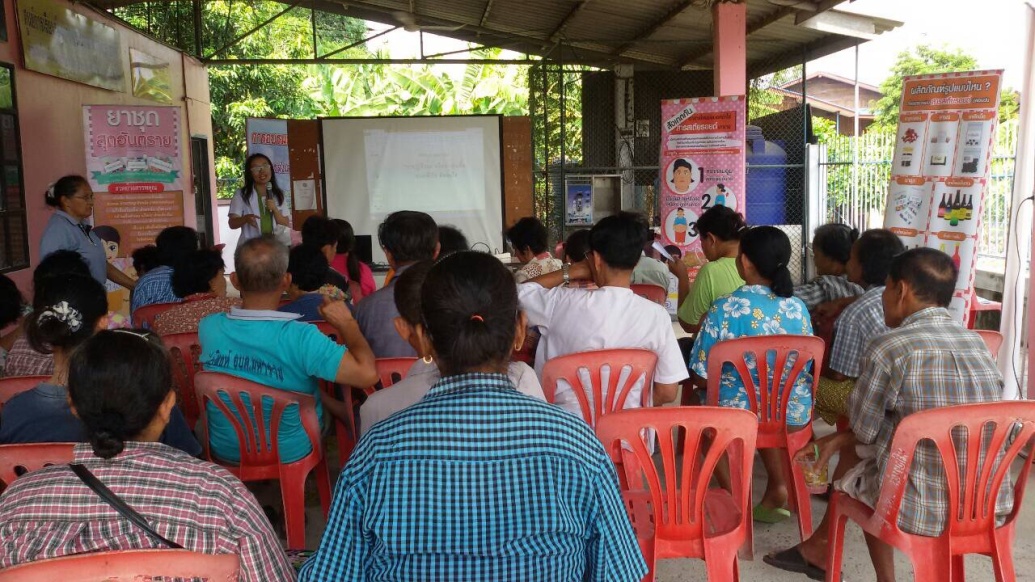 อบรมแกนนำสุขภาพประจำครอบครัวของตำบลบ้านใหม่
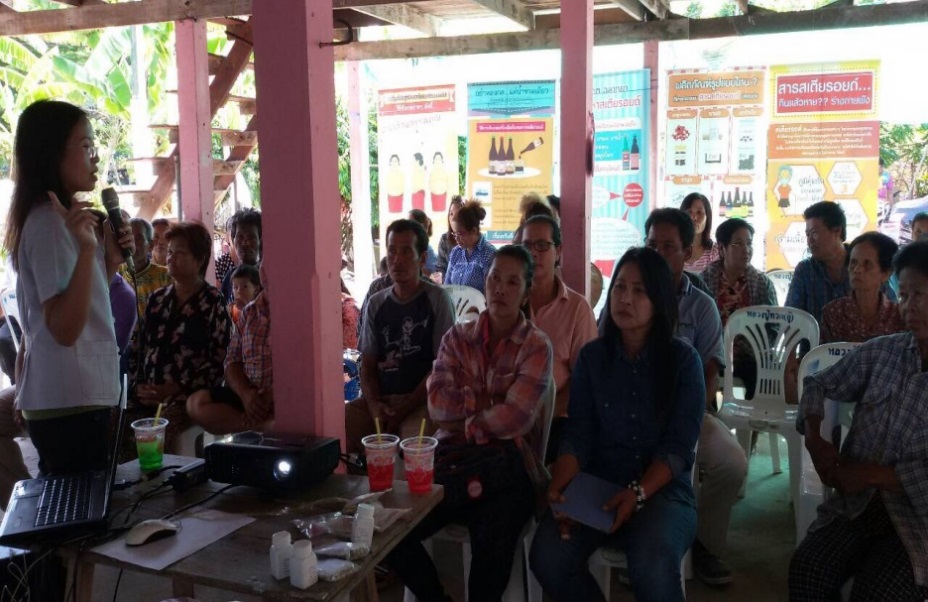 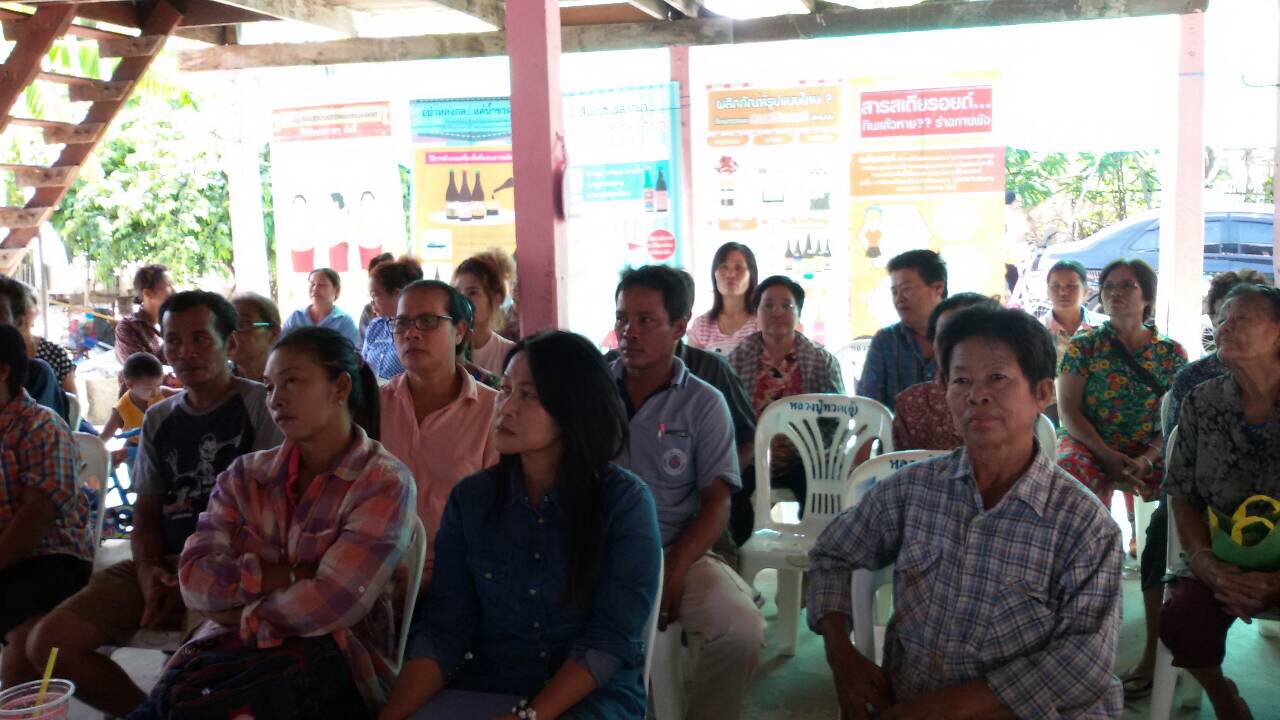 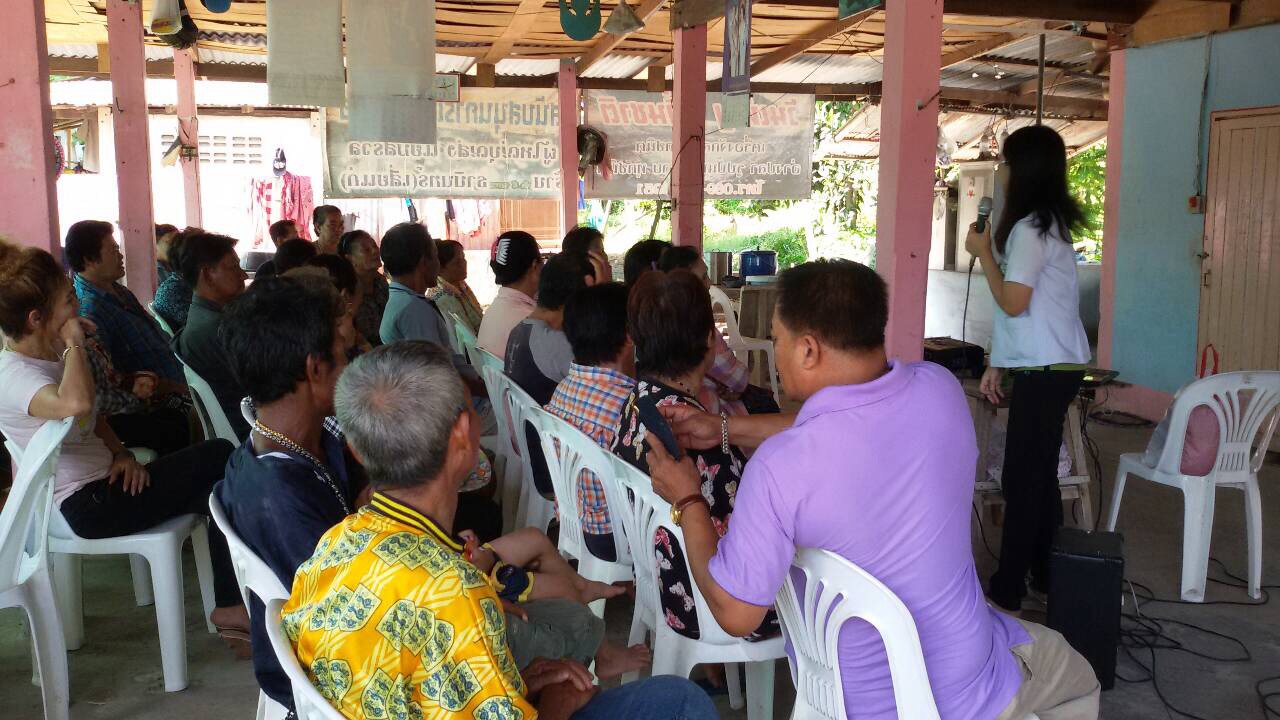 อบรมแกนนำสุขภาพประจำครอบครัวของตำบลบ้านใหม่
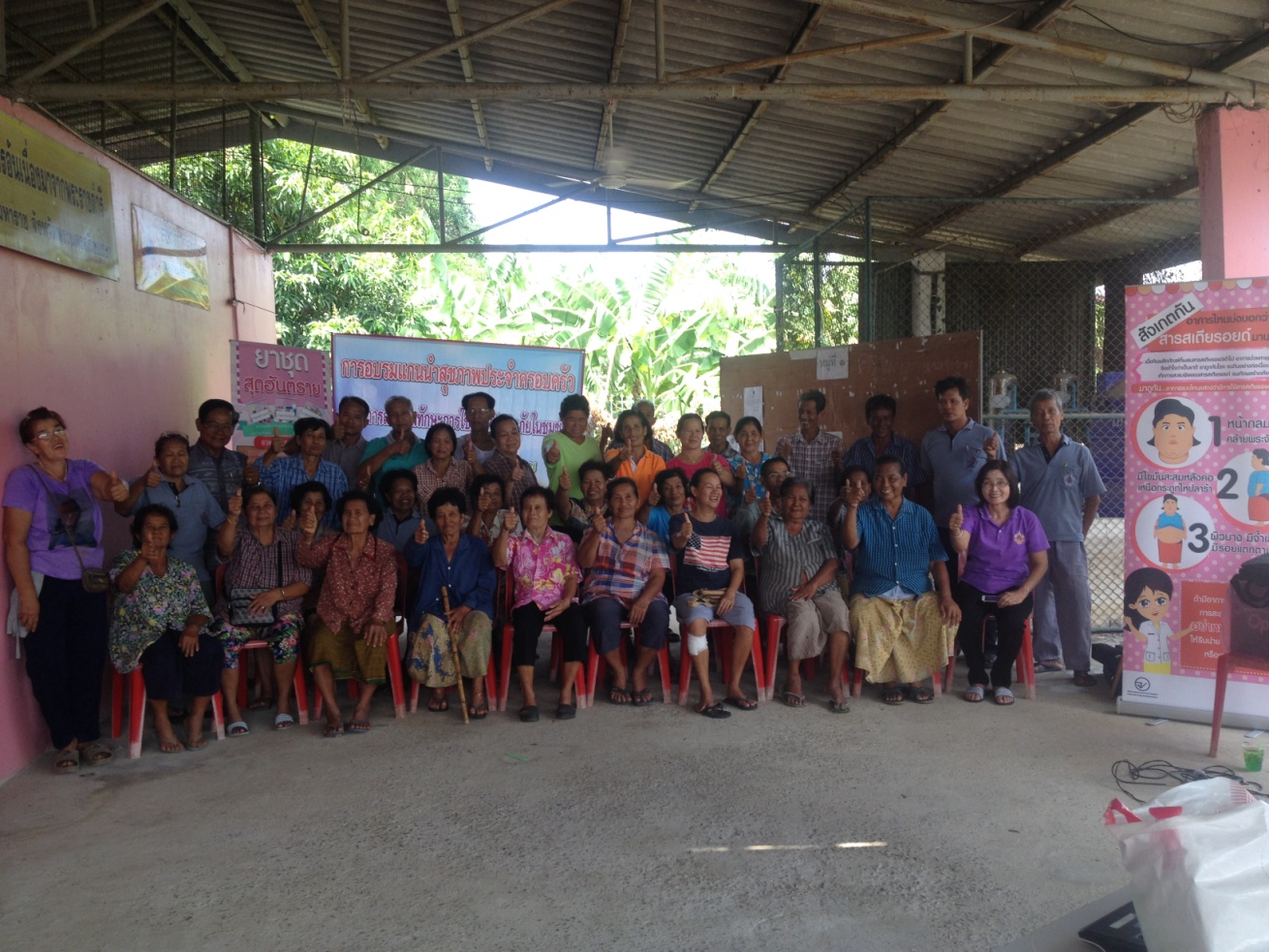 อบรมแกนนำสุขภาพประจำครอบครัวของตำบลบ้านใหม่
เวทีแลกเปลี่ยนเรียนรู้ประสบการณ์ของตำบลบ้านใหม่
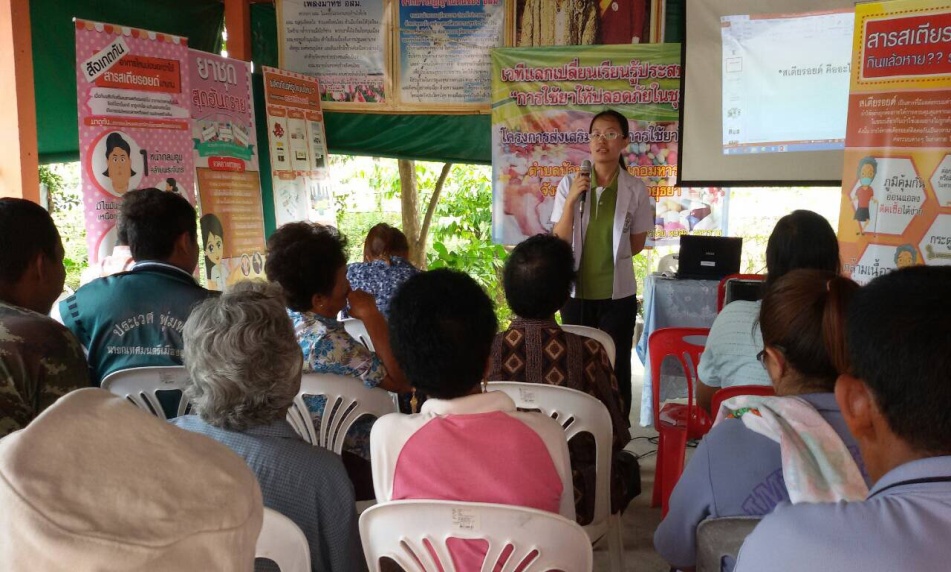 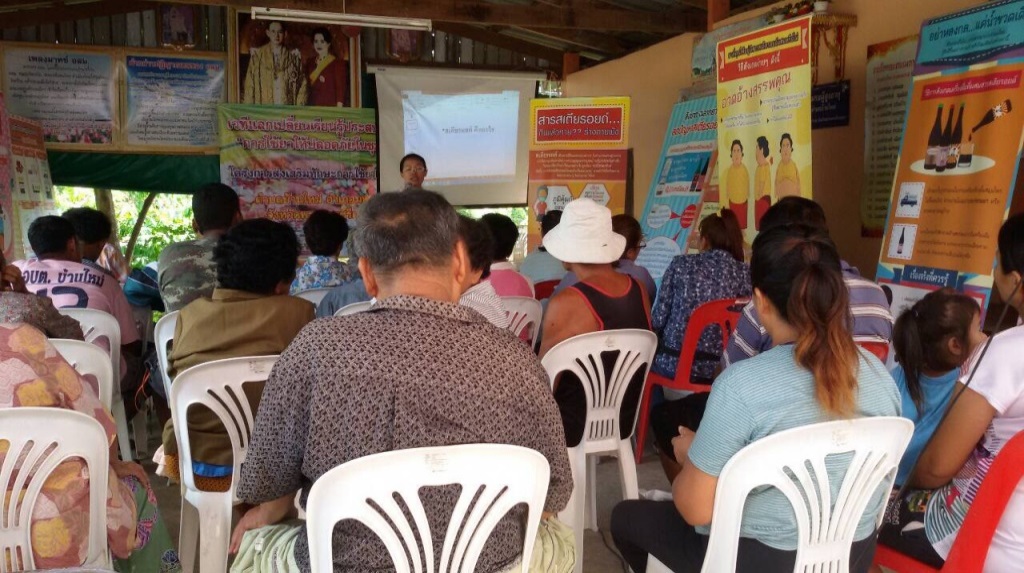 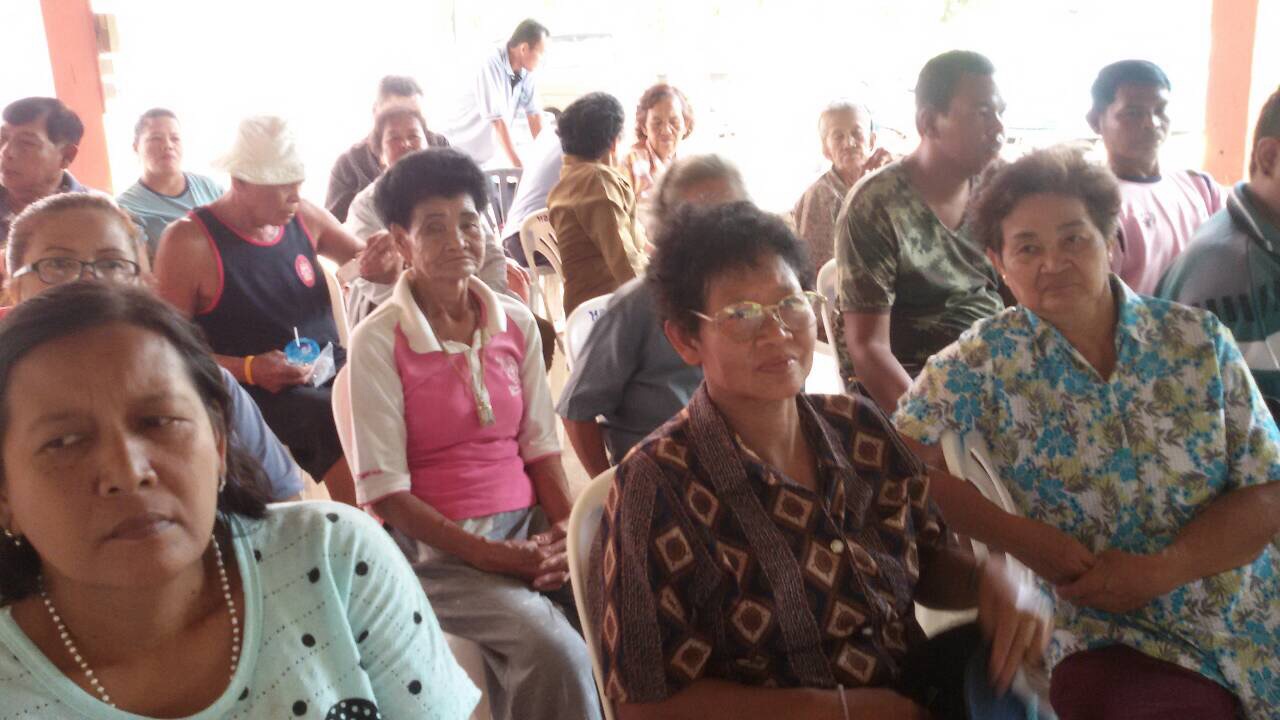 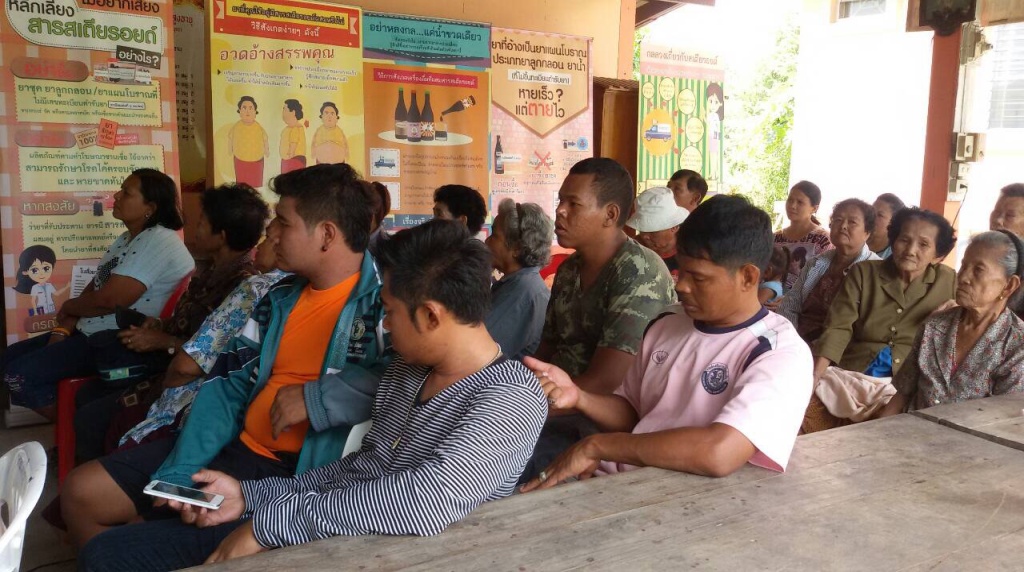 เวทีแลกเปลี่ยนเรียนรู้ประสบการณ์ของตำบลบ้านใหม่
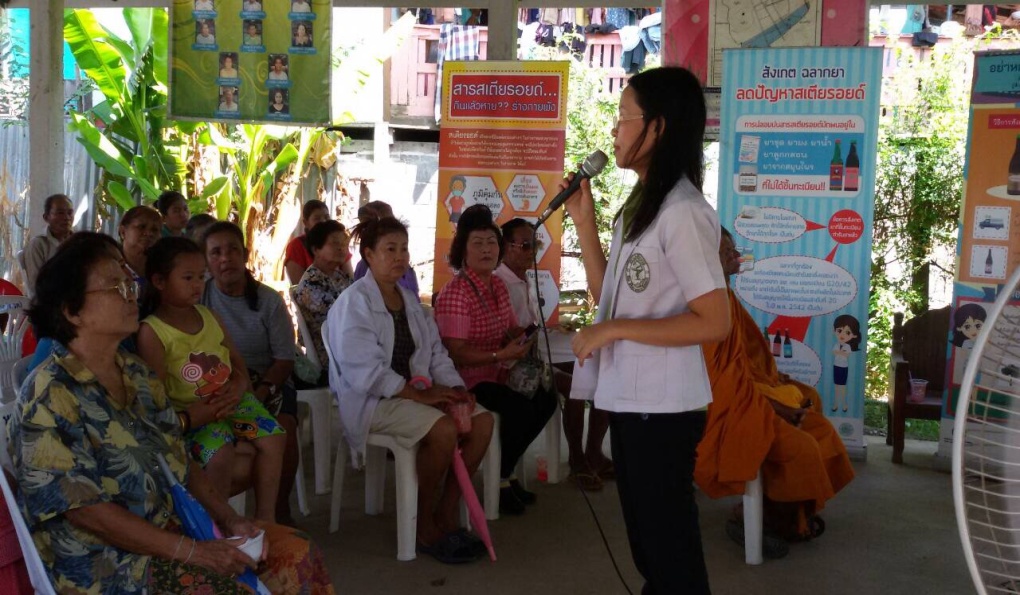 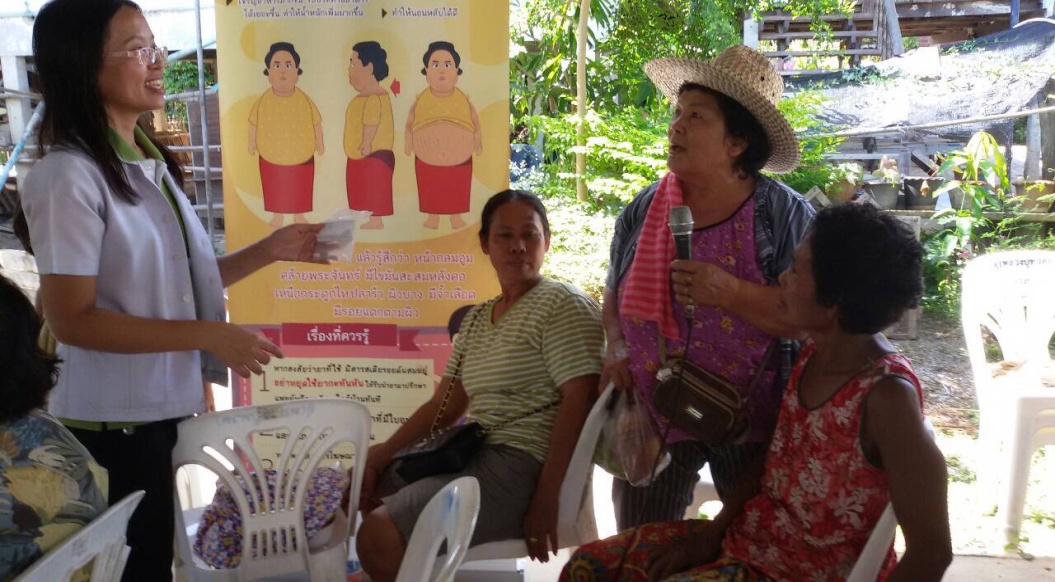 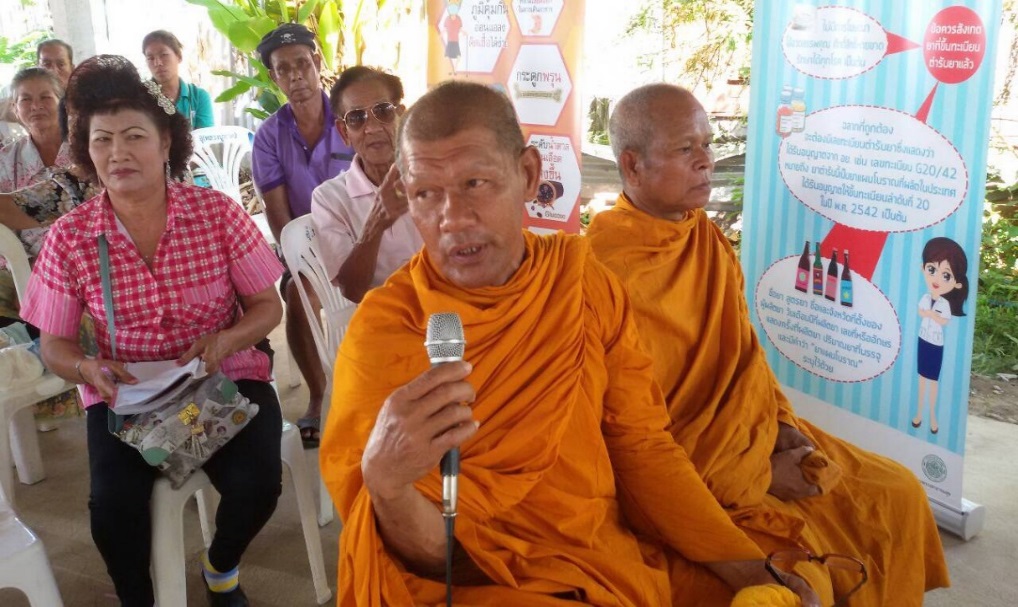 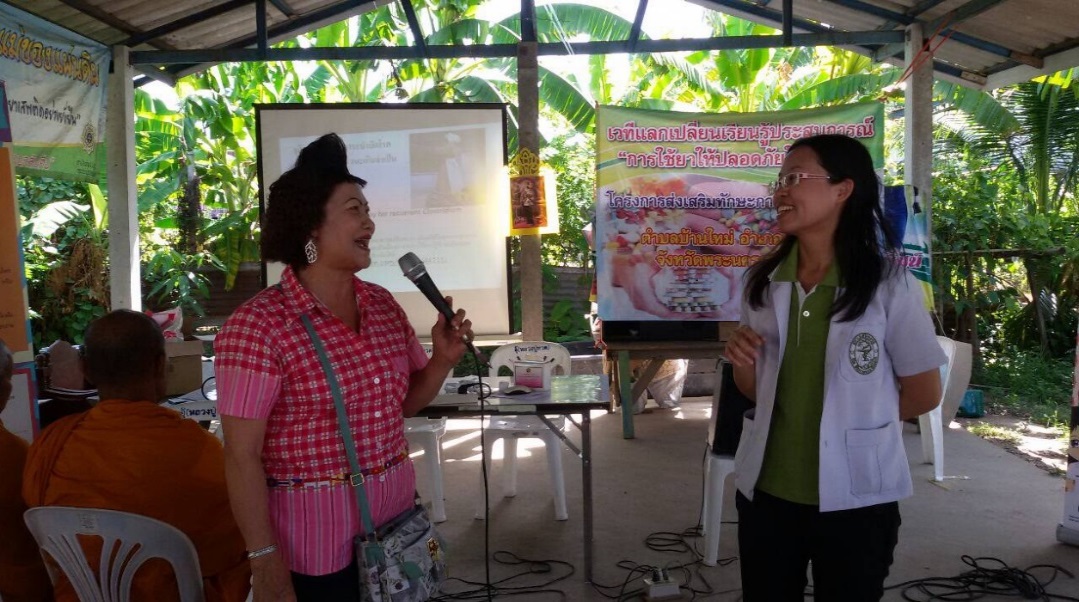 เวทีแลกเปลี่ยนเรียนรู้ประสบการณ์ของตำบลบ้านใหม่
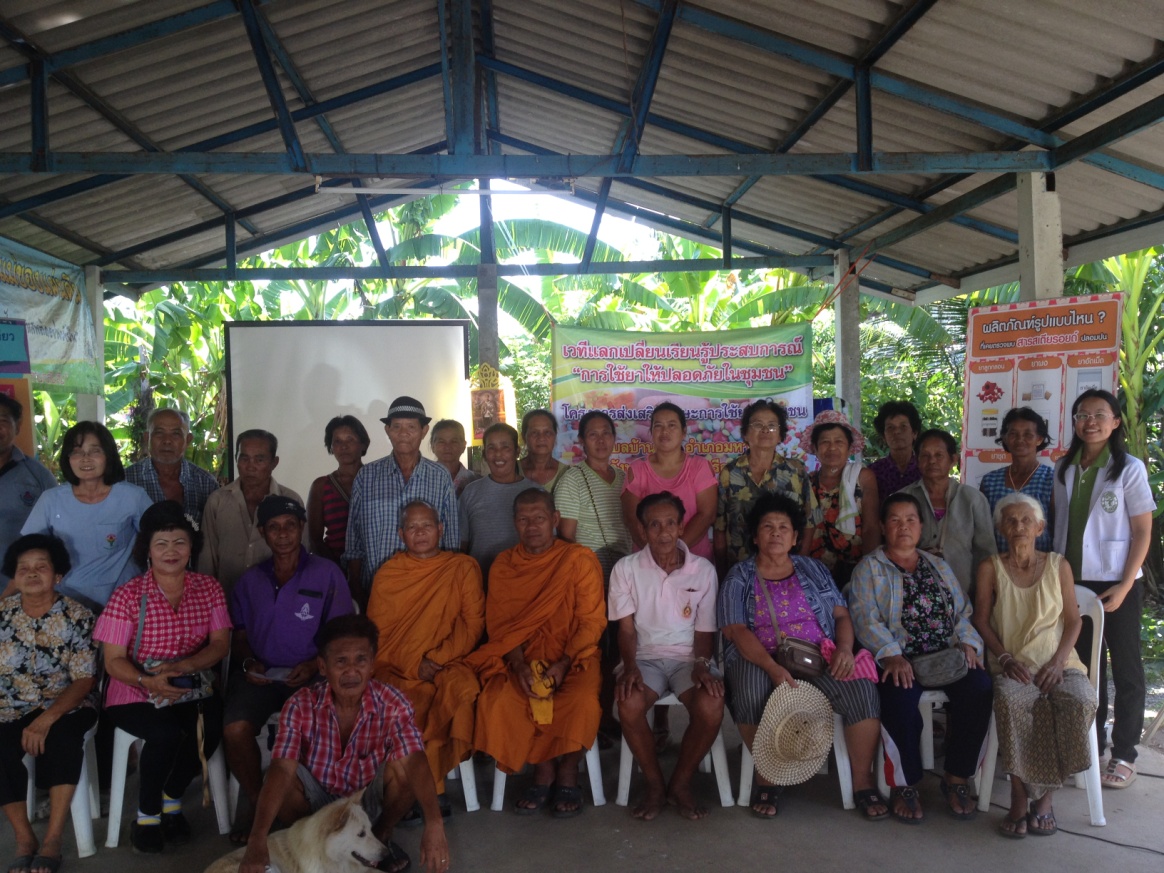 เวทีแลกเปลี่ยนเรียนรู้ประสบการณ์ของตำบลบ้านใหม่
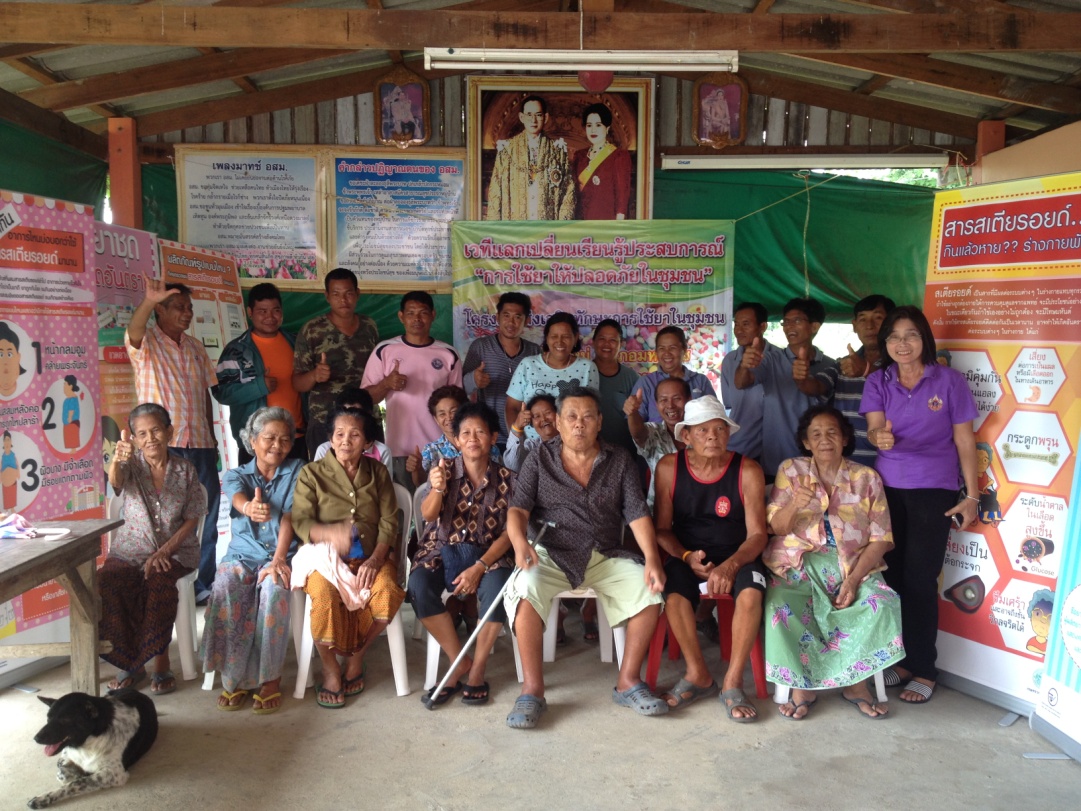 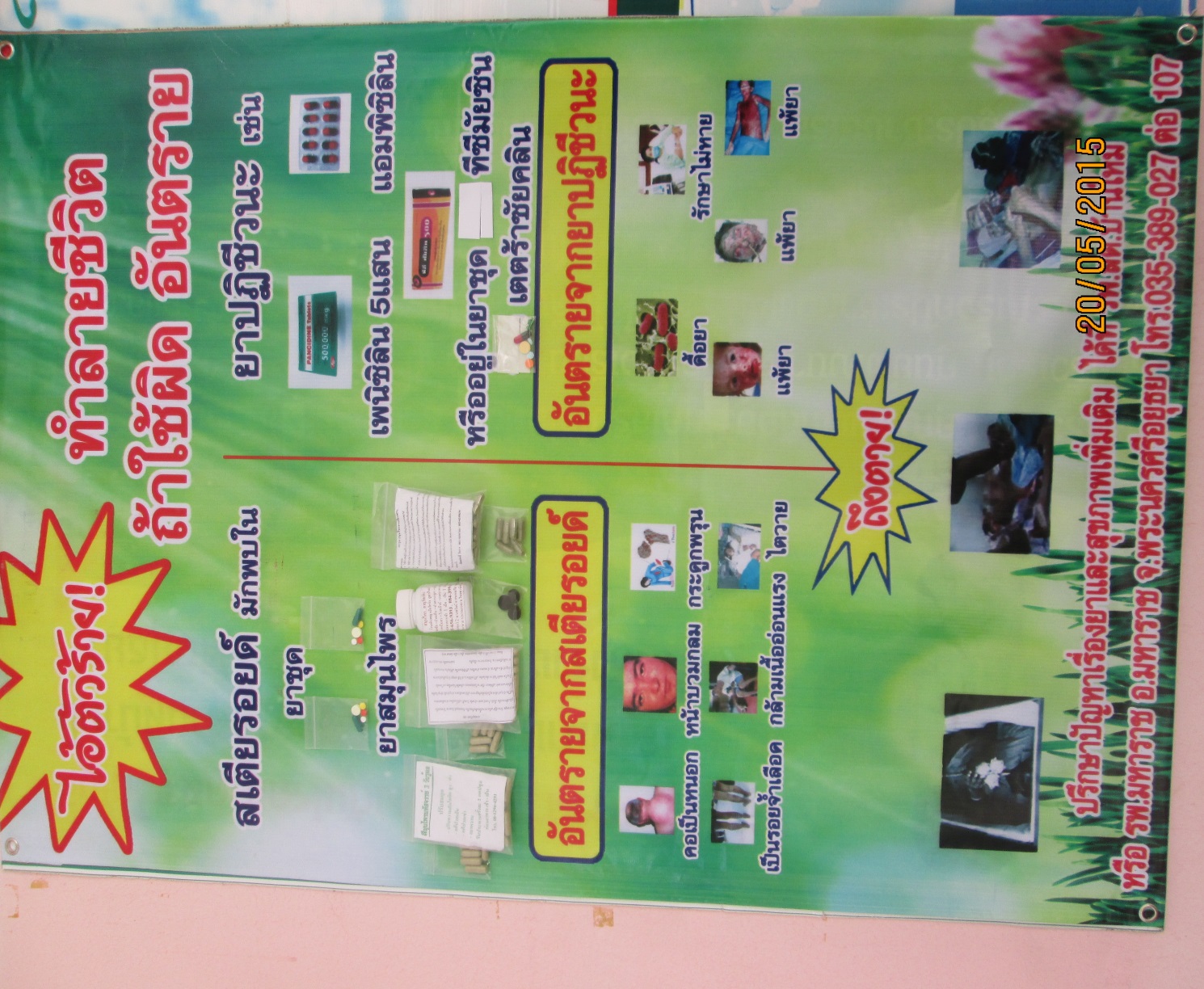 นวัตกรรม
นวัตกรรม
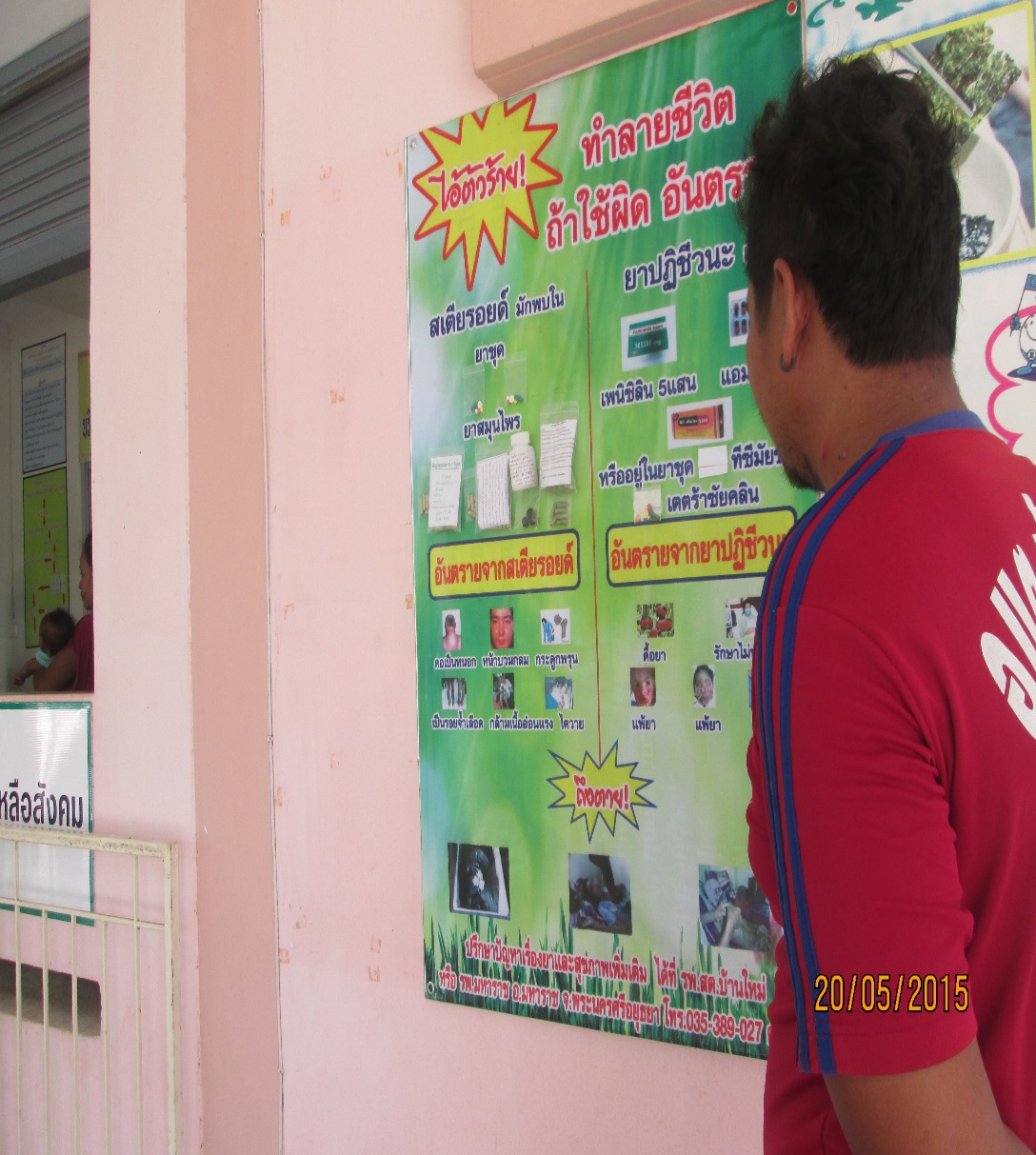 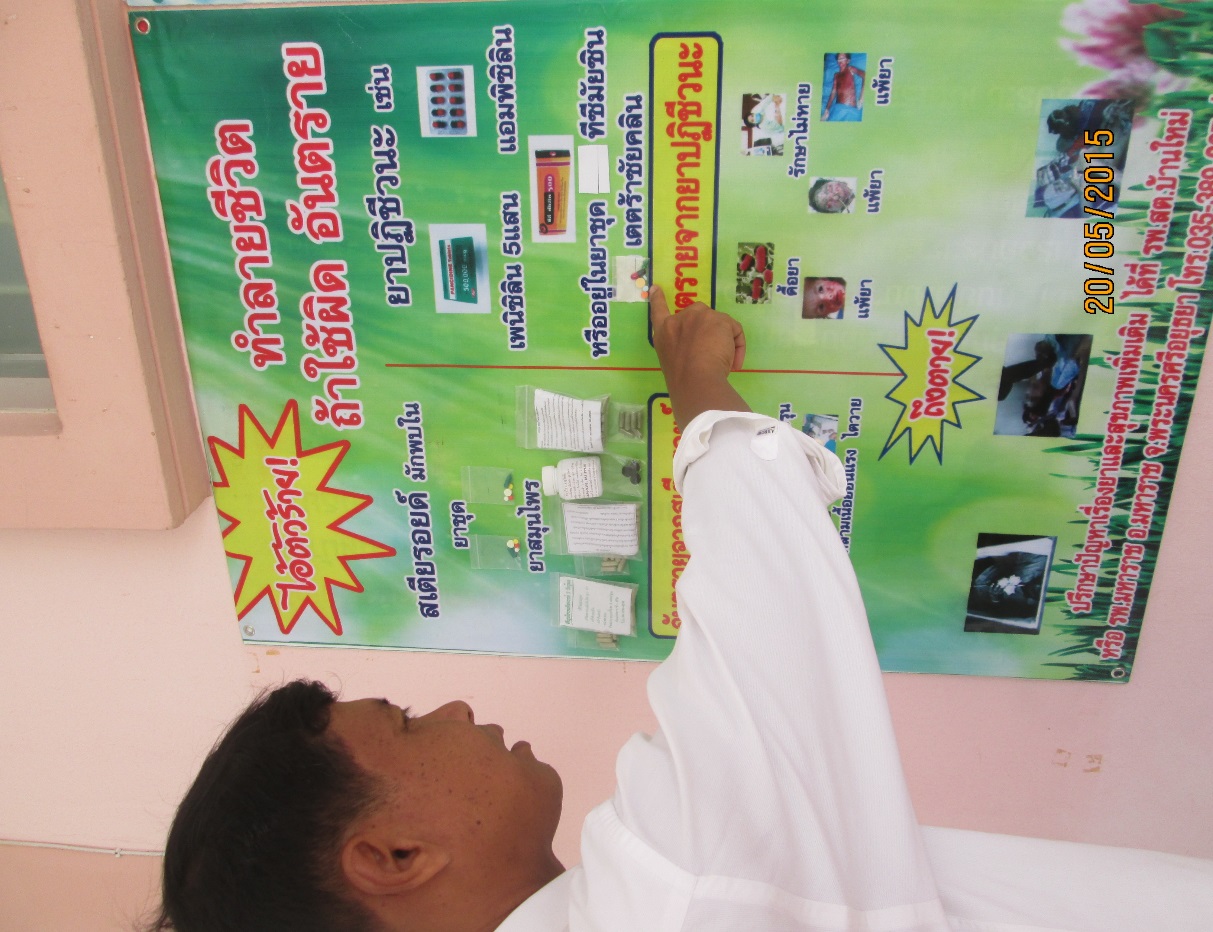 ติดตามและเฝ้าระวัง
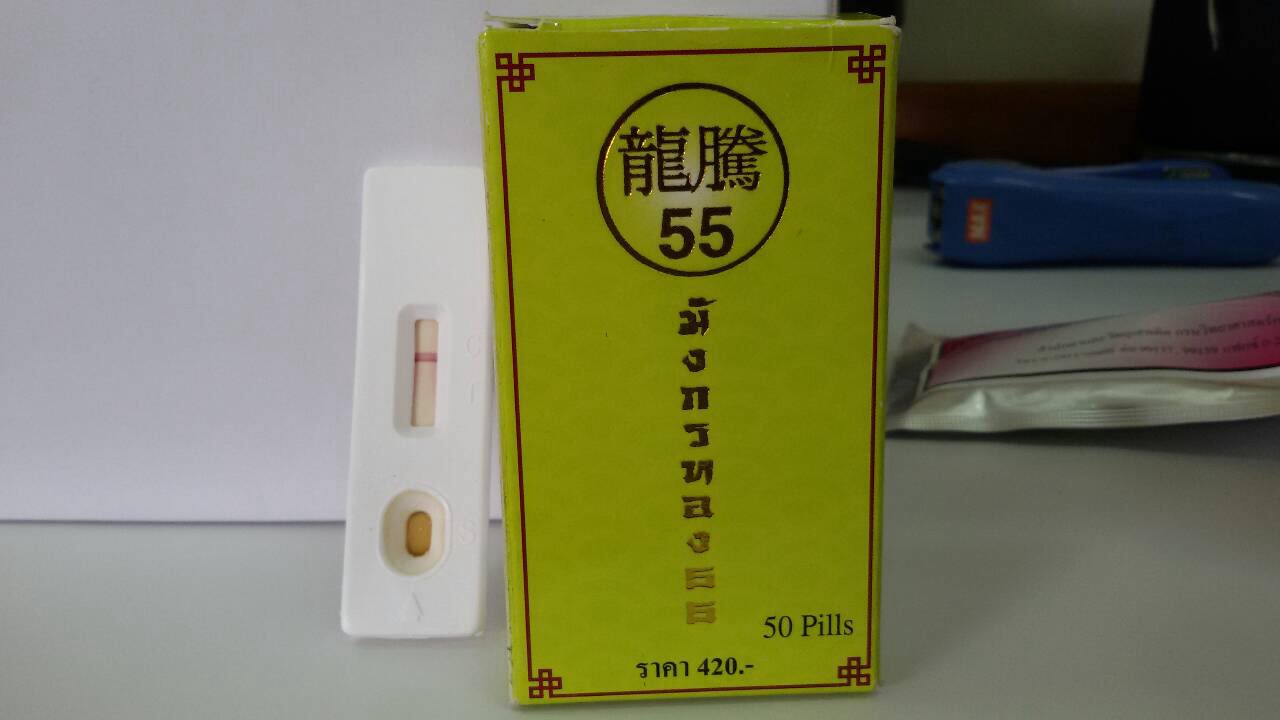 โดยทีมงาน
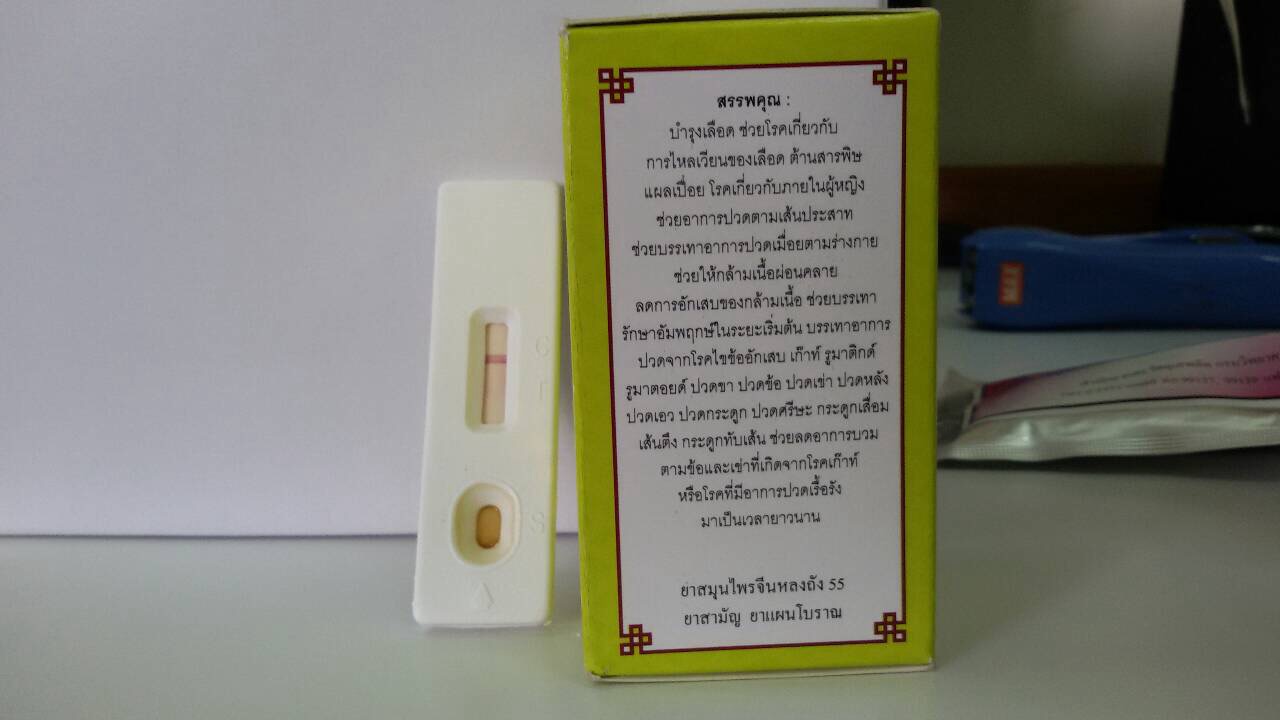 พบสเตียรอยด์
ติดตามและเฝ้าระวัง
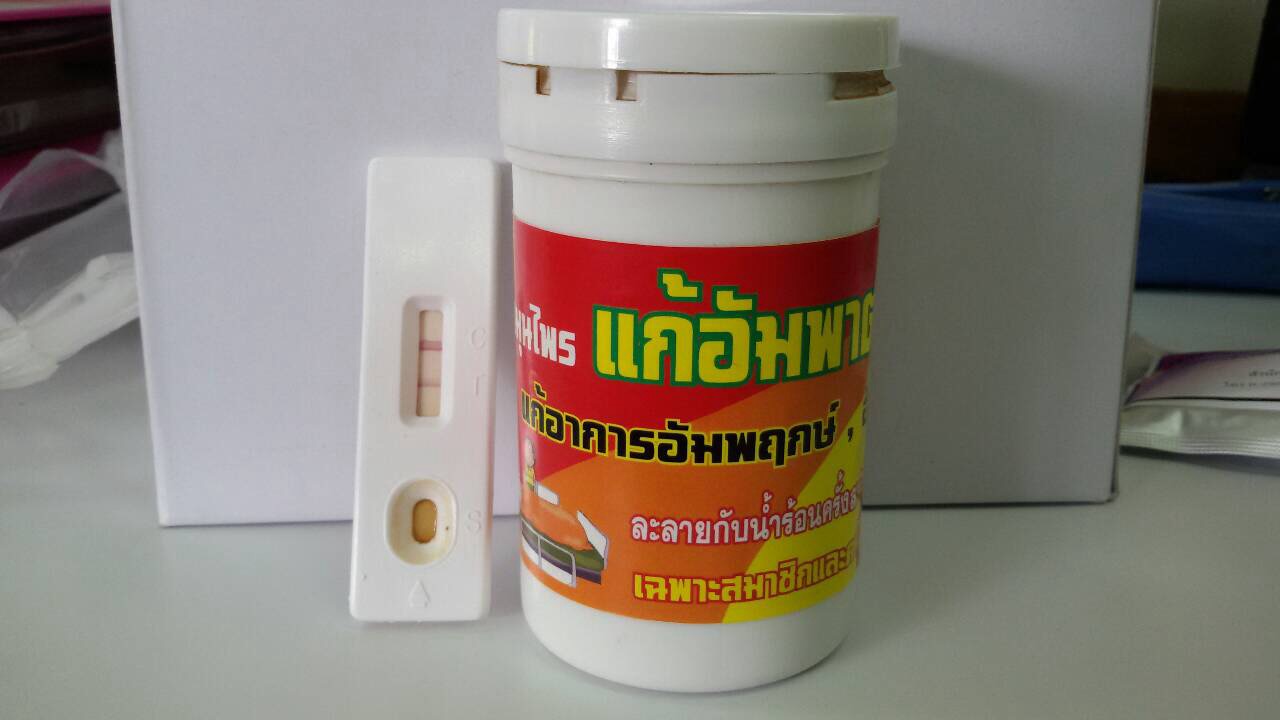 ไม่พบสเตียรอยด์
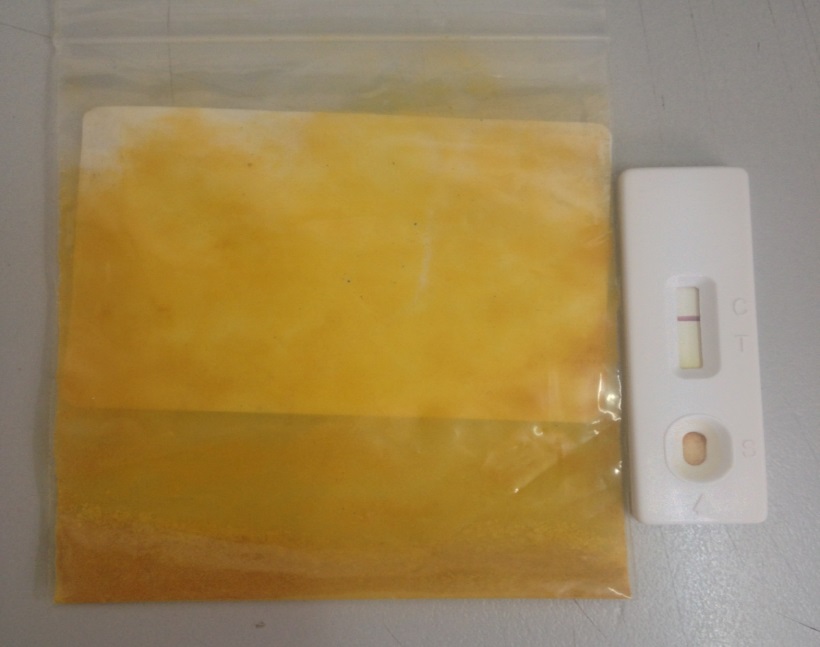 พบสเตียรอยด์
ขอบคุณค่ะสวัสดี
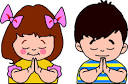